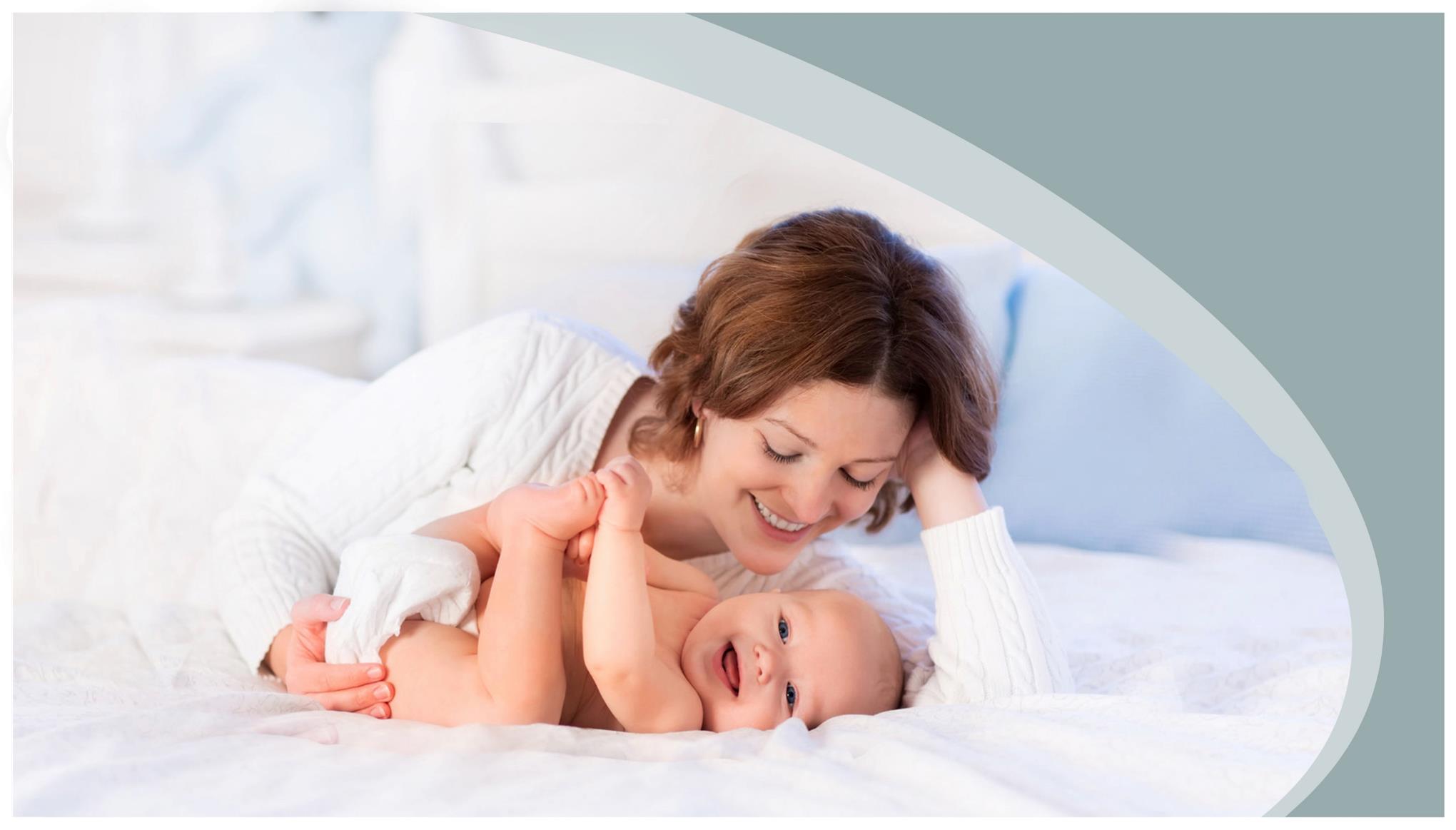 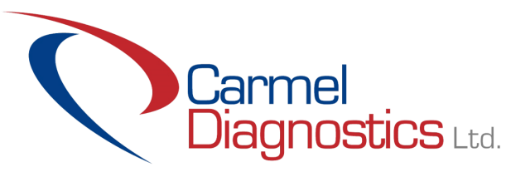 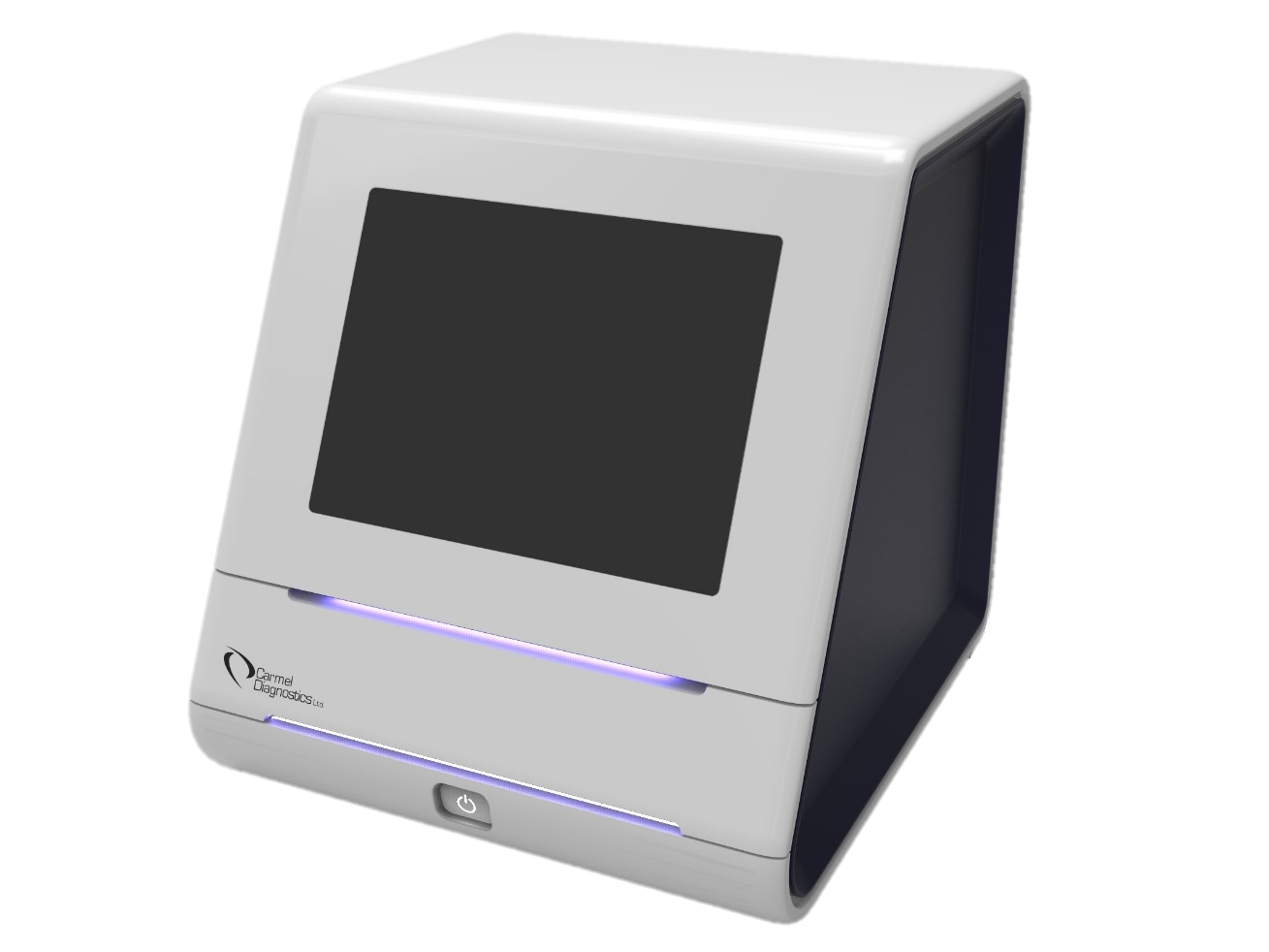 FertissimoAI:
AI-driven Point-of-Care diagnostics exploiting a new biomarker for non-invasive embryo selection in IVF
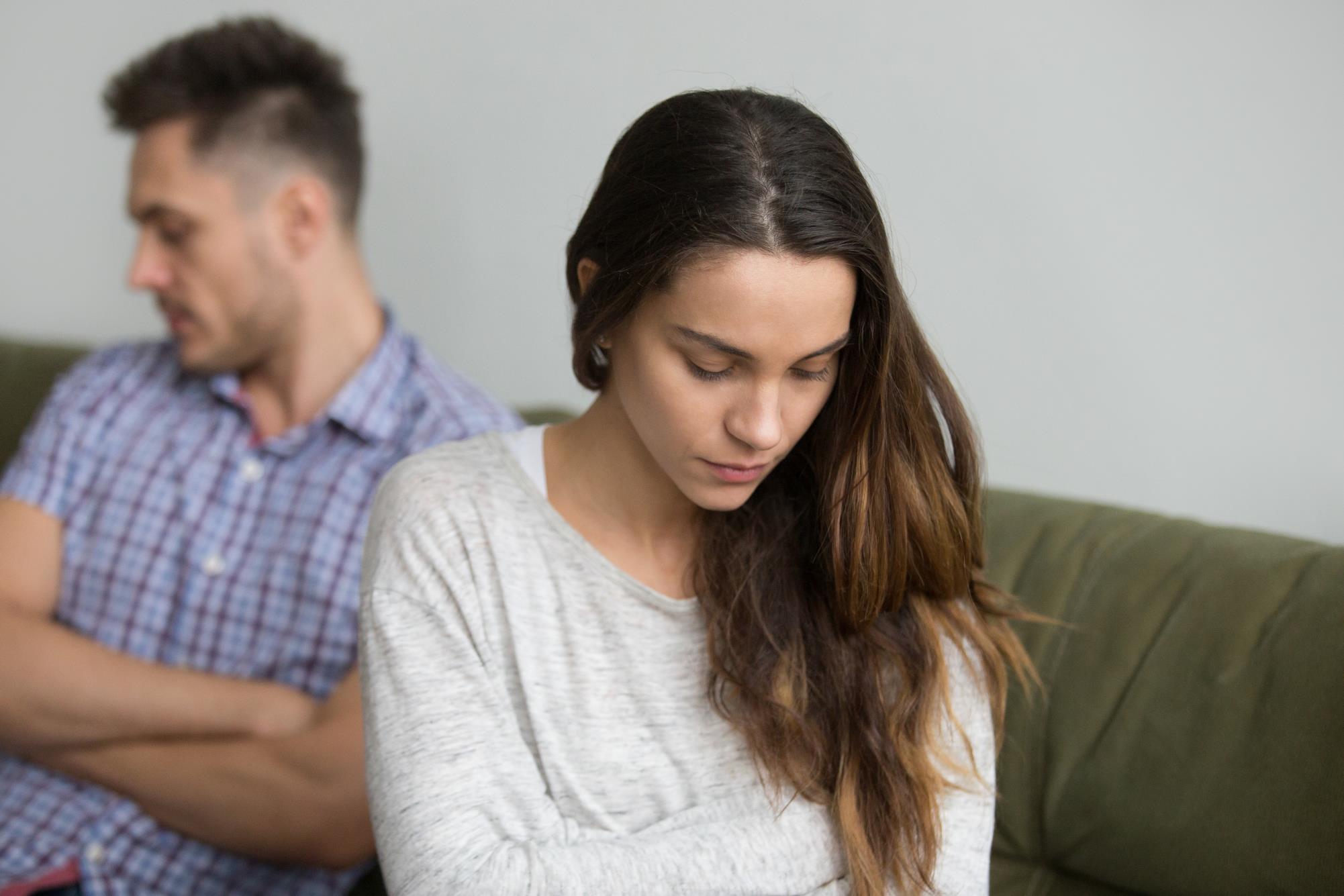 The infertility pain
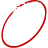 Up to  15%  of couples
 of child-bearing age suffer 
from infertility

The Solution:  
IVF – In Vitro Fertilization
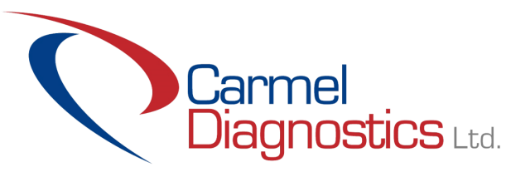 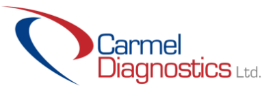 2
Only 27% of IVF cycles lead to a live birth
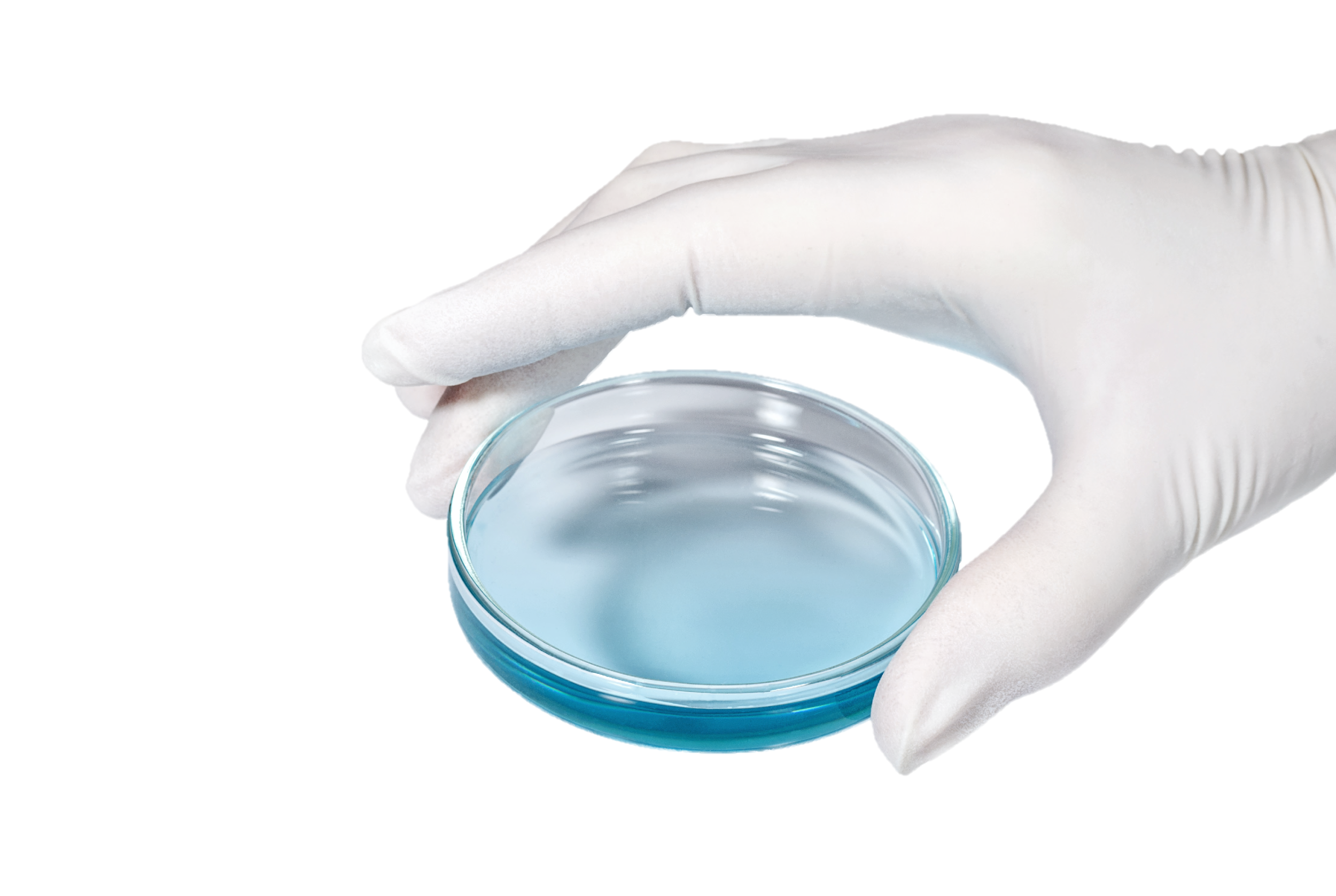 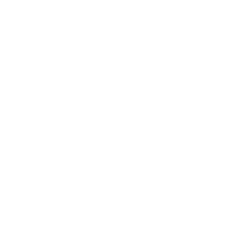 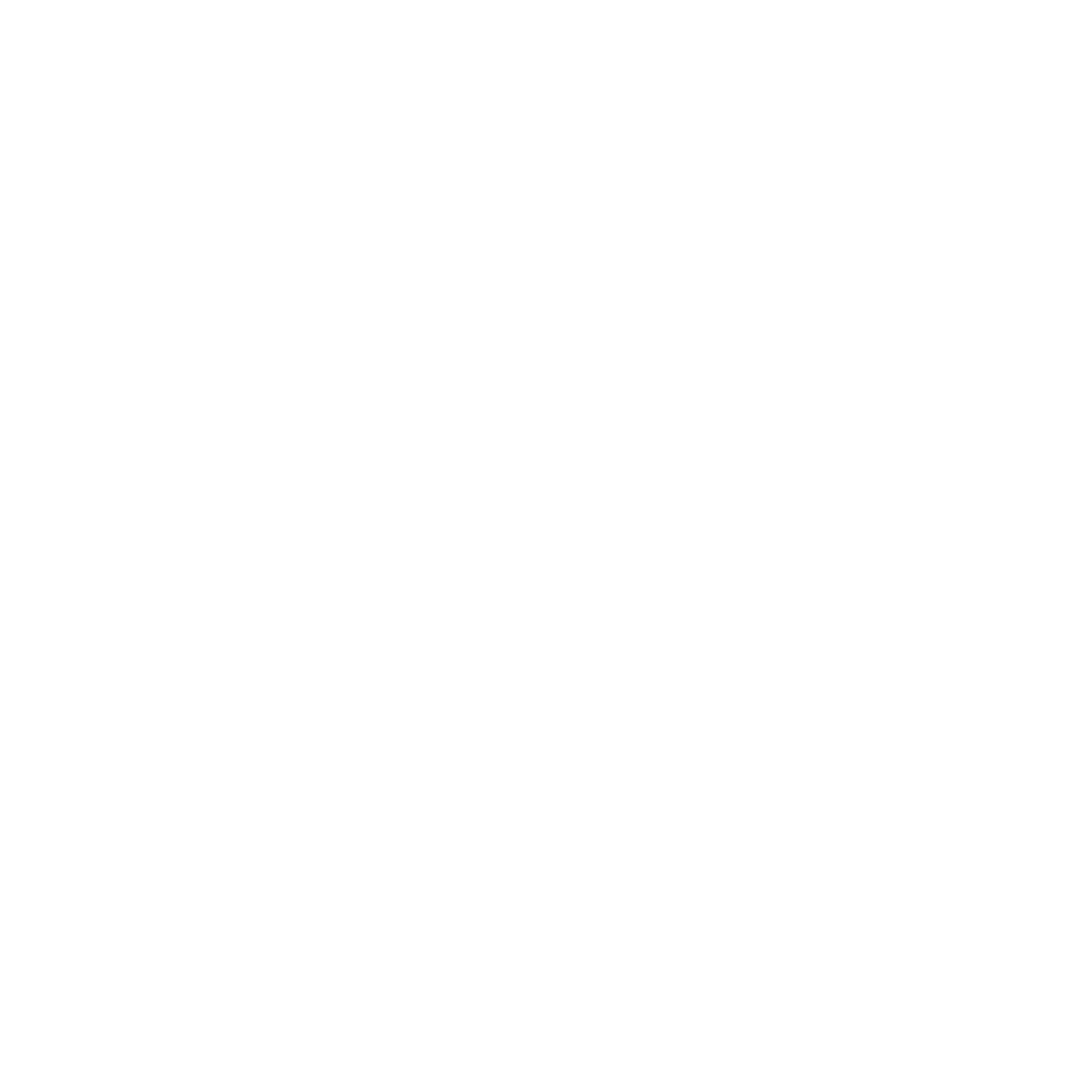 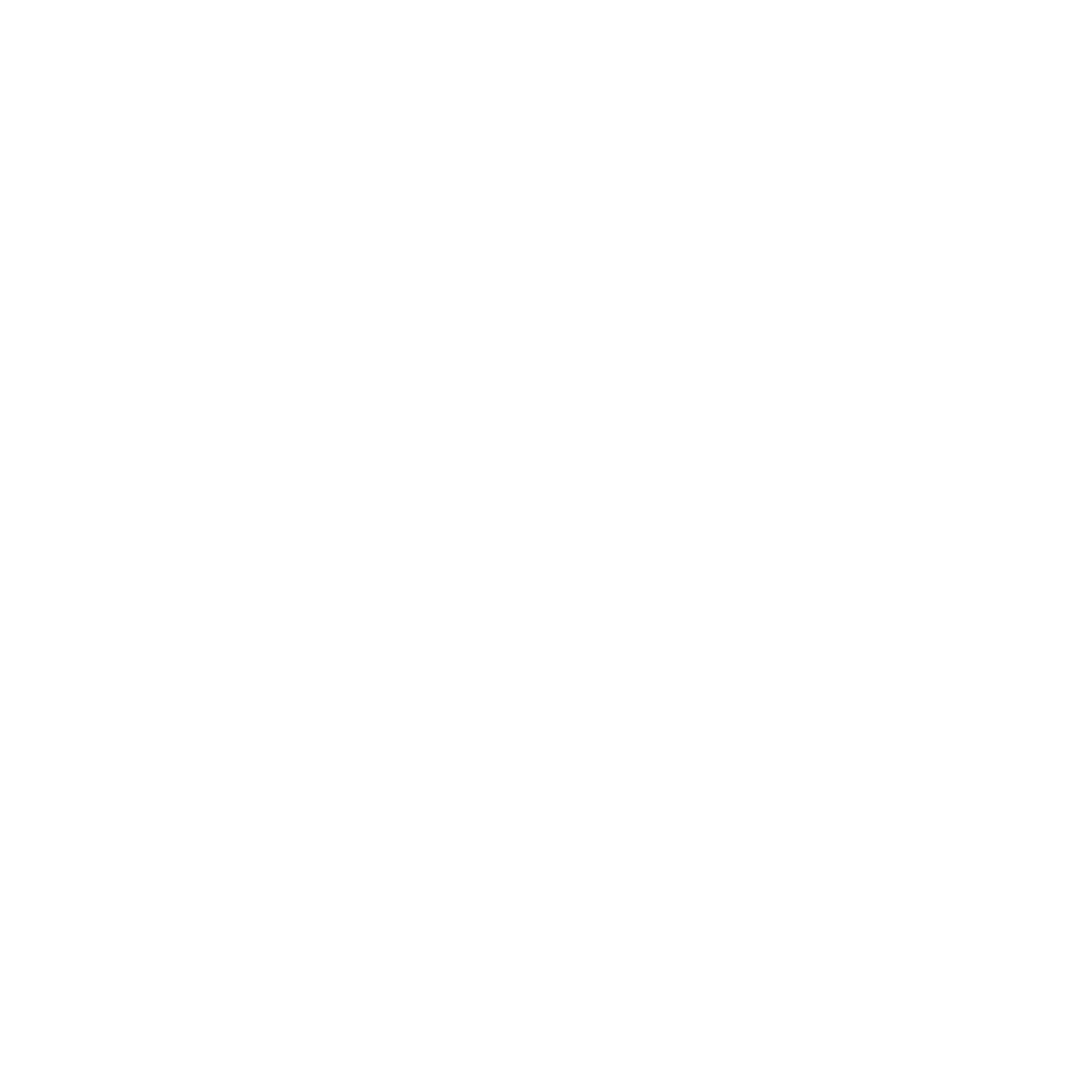 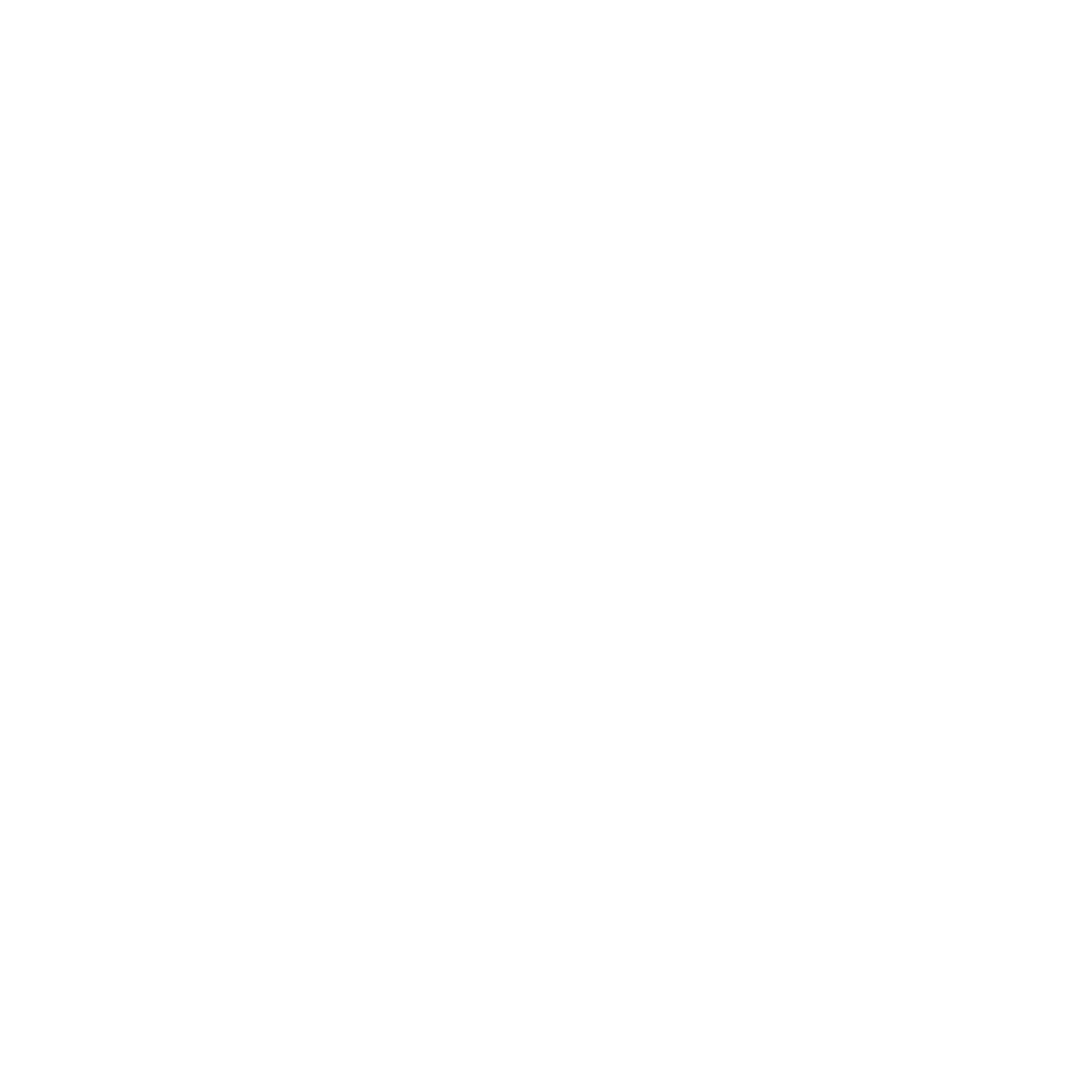 Multiple 
cycles
Clinical 
depression
Multiple 
embryo transfer
€15,000 per cycle
higher risk of comorbidities
20% higher risk of complications
Multiple cycles can become a financial burden
30% of women undergoing IVF
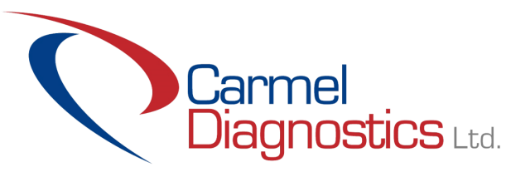 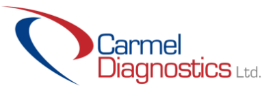 3
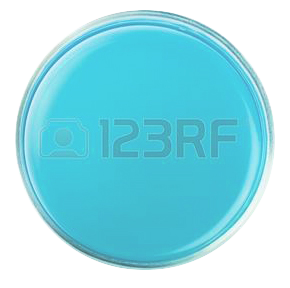 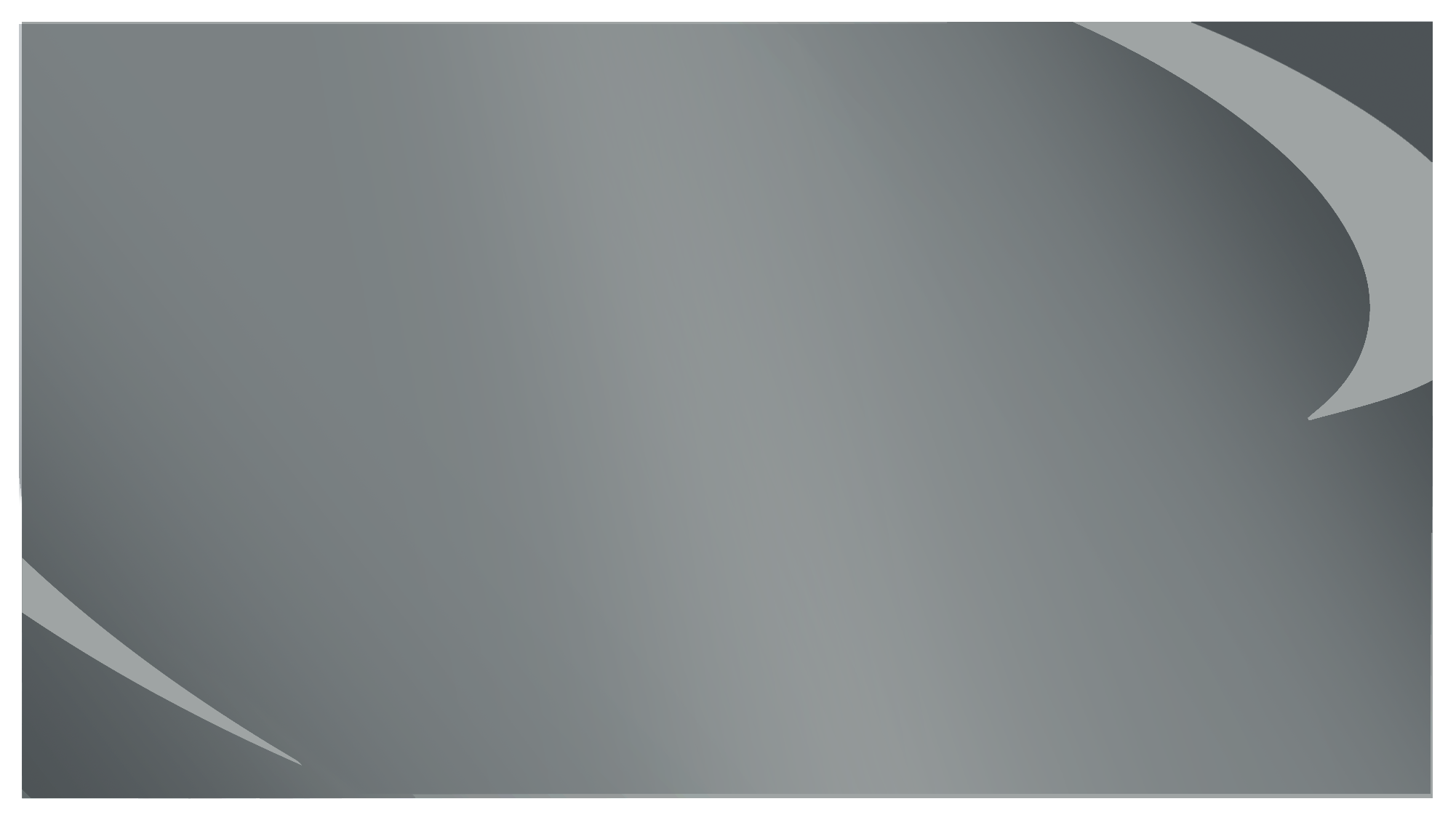 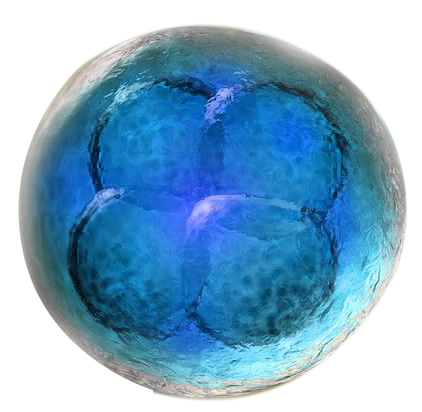 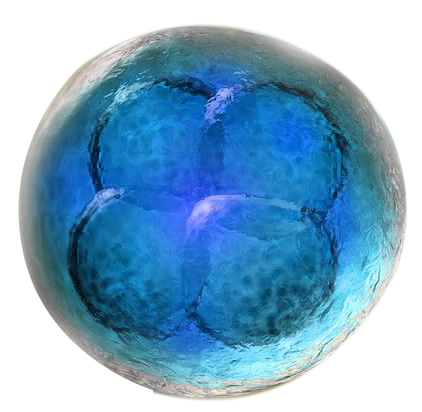 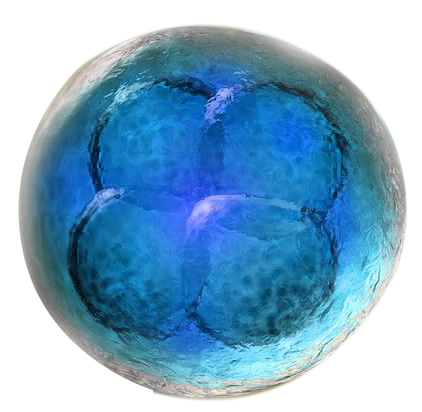 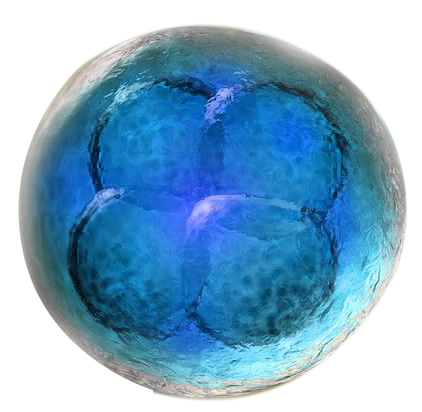 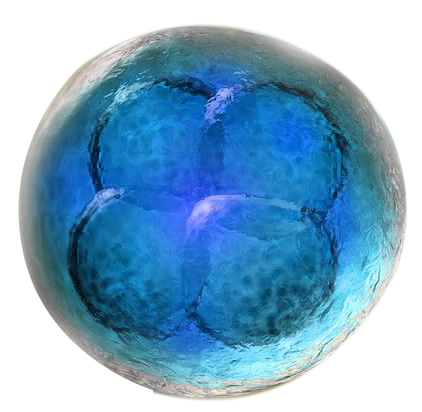 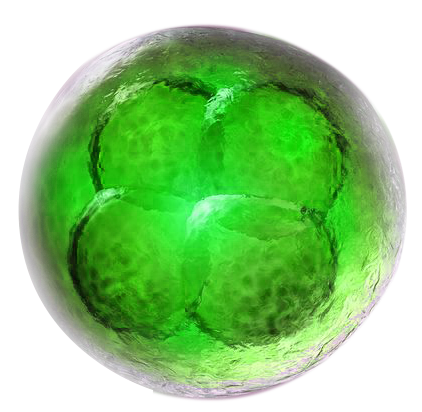 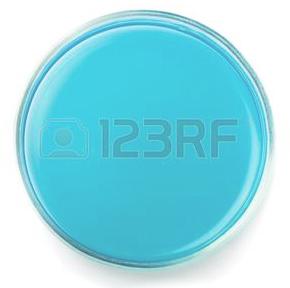 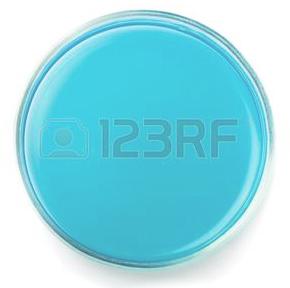 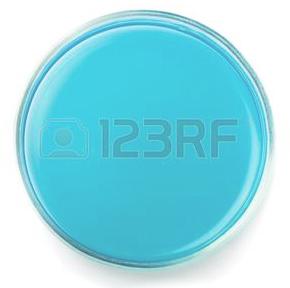 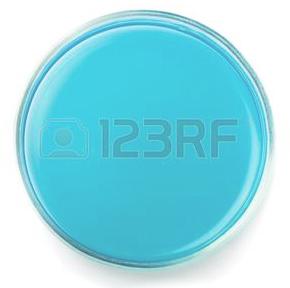 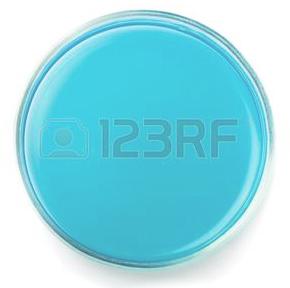 The holy grail of IVF is embryo selection
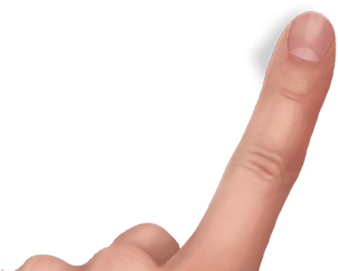 The challenge:To find the embryo with a HIGHER CHANCE to achieve PREGNANCY
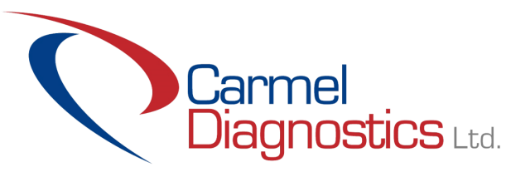 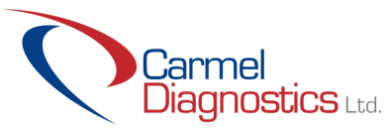 4
Current methods are subjective due to the LACK of BIOMARKERS
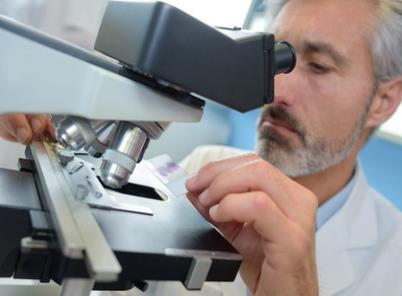 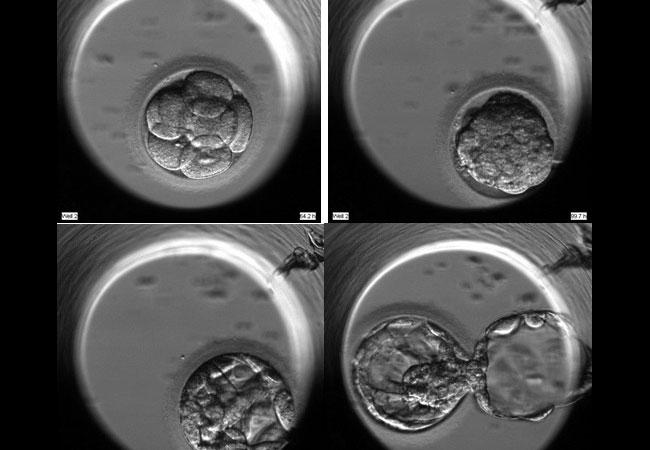 Morphology
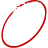 Tests embryo symmetry and cleavage rate through microscopy
Subjective and prone to human error
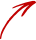 Time-lapse monitoring
AI-driven data analytics
Outcomes improved by 
less than 10%
Zoomed pictures taken at fixed intervals within the incubator
Digitally calculating the cell-rate cleavage time
Support time-lapse analysis
No standardization
Limited to patient data & image analysis
Pre-market stage
 No real practical results
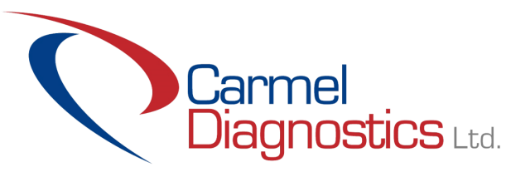 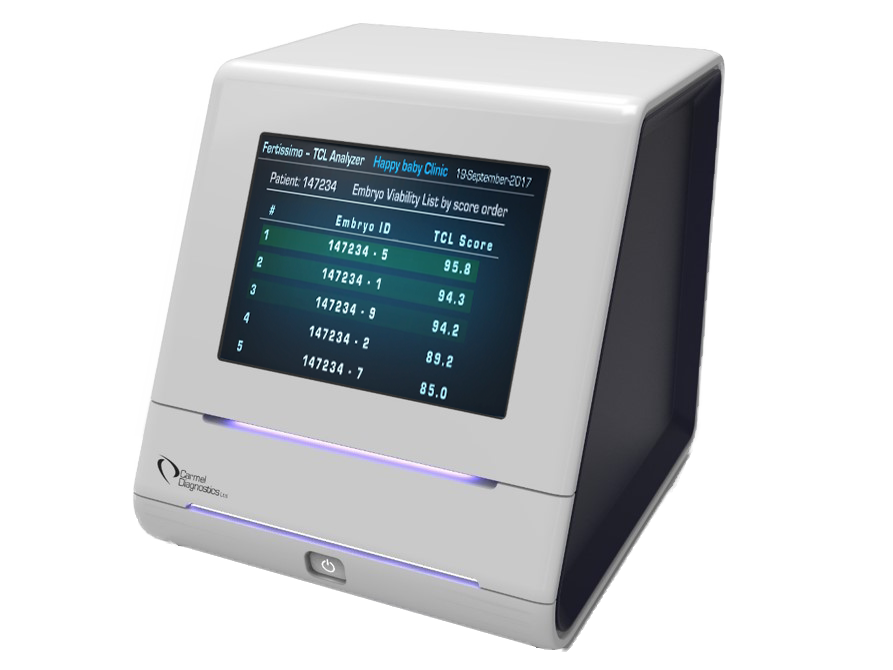 FertissimoAI: the new gold standard for embryo selection
WO2020031185A2 in national phase
Oxidative stress as new biomarker of embryo metabolism
Non-invasive: analysis of embryo culture medium
AI-driven: scoring of the best embryos for transfer to support clinical decisions
Point-of-Care
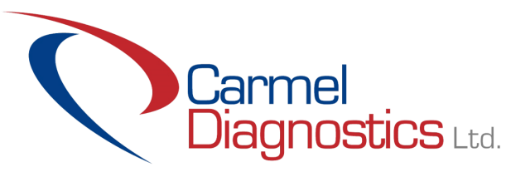 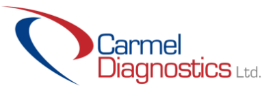 6
Core technology: TCL
Measurement of photon emissions caused by heat induced oxidation
Sample taken

15μl of media is drawn from well and placed on cuvette
Stirring

Sample stirred to create uniform layer
Drying

Sample dried in vacuum
Heating Scanning

Sample heated.
Device measures photons emitted
Results

Results analysed to indicate best embryos for transfer
8 MINUTES FROM START TO FINISH
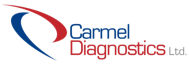 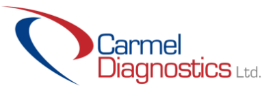 7
And it fits simply into current IVF protocols
1. Ovarian stimulation
2. Egg retrieval
3. Egg fertilization
4. Embryo incubation
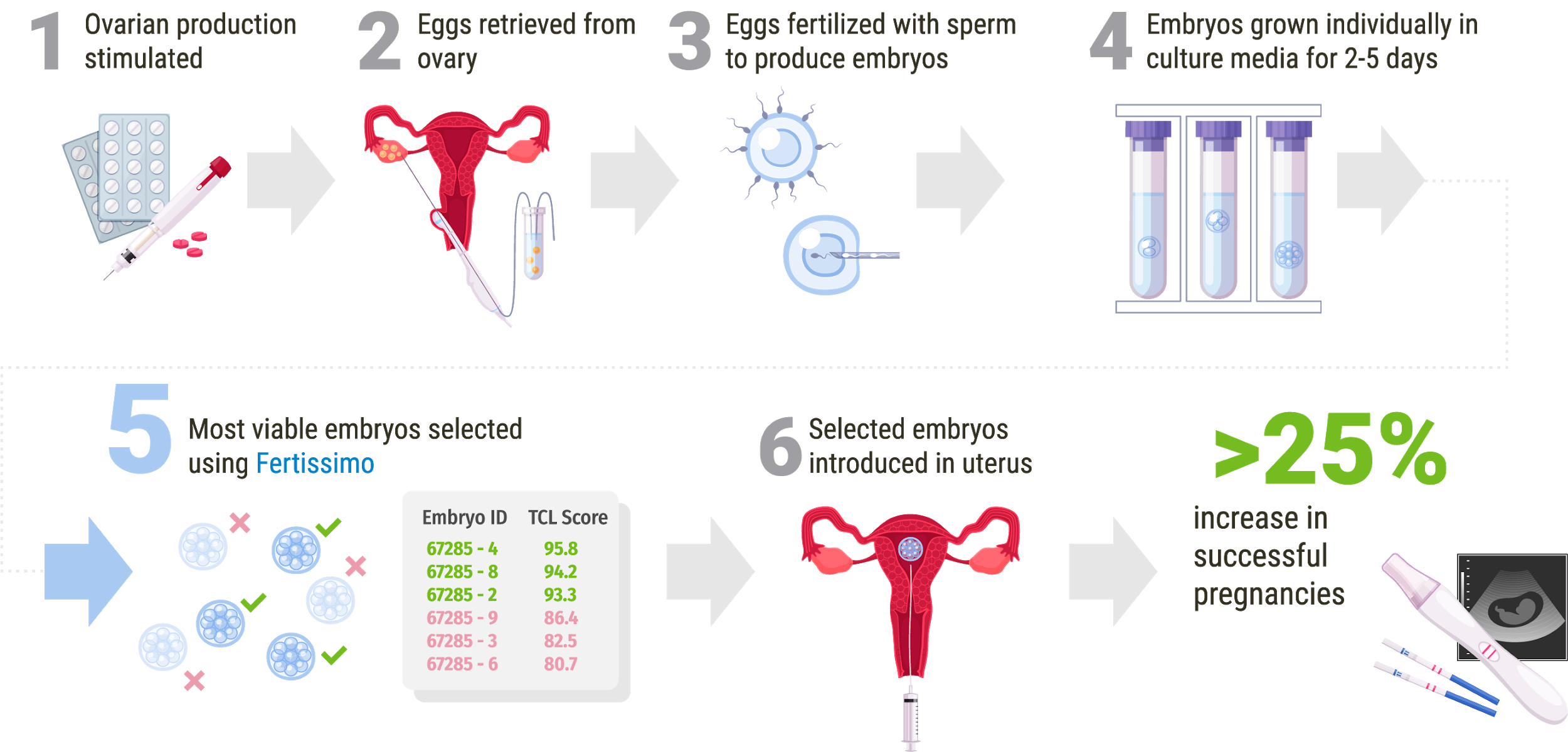 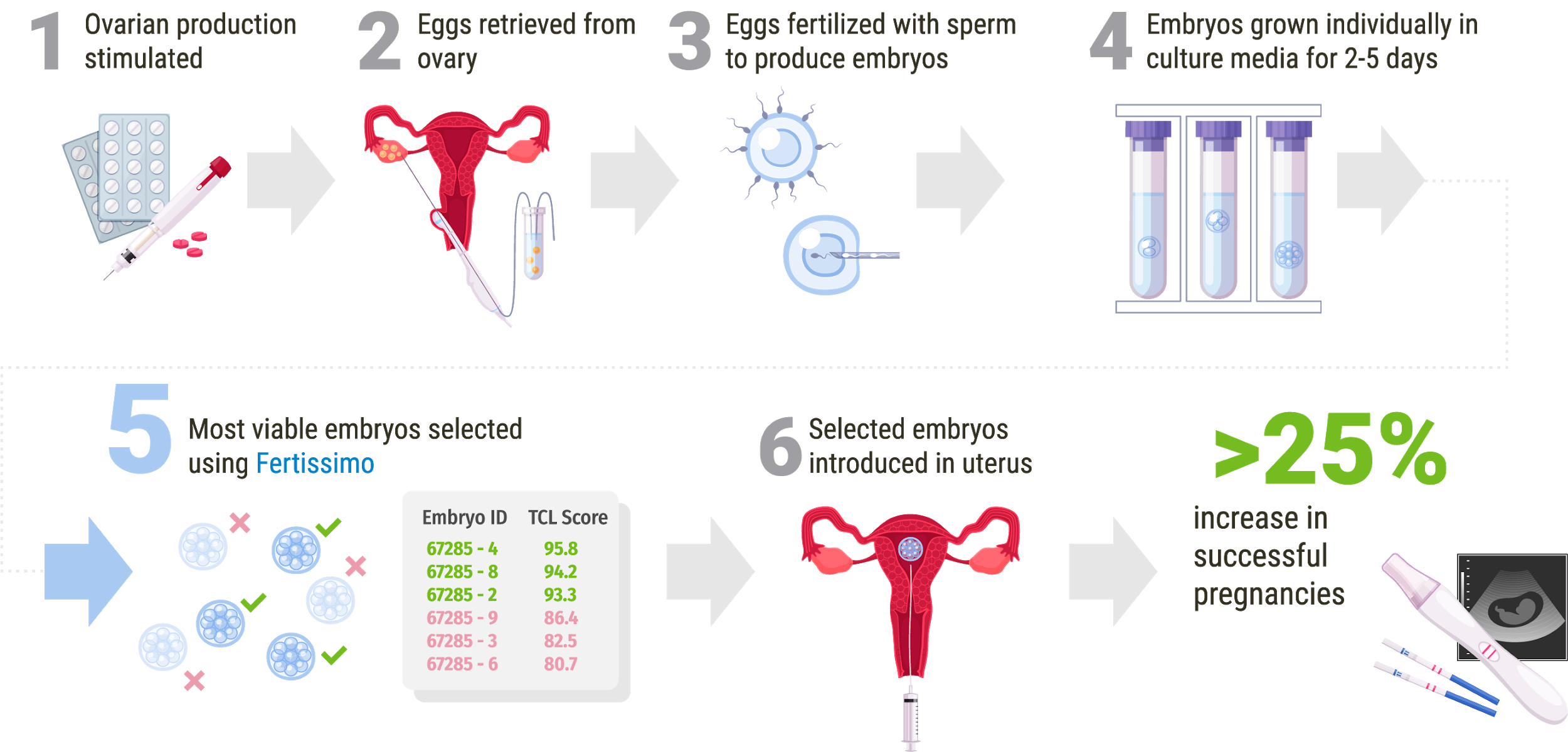 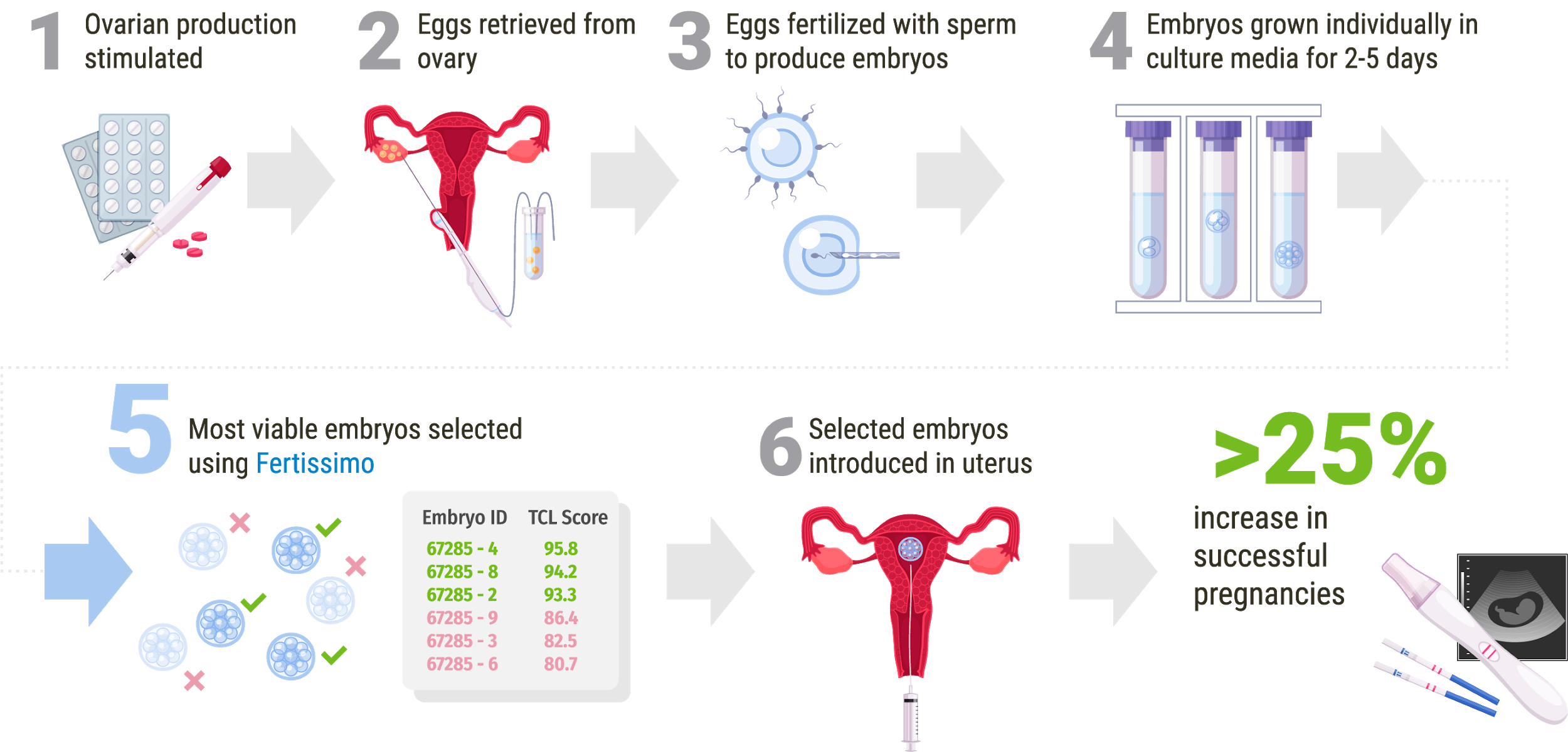 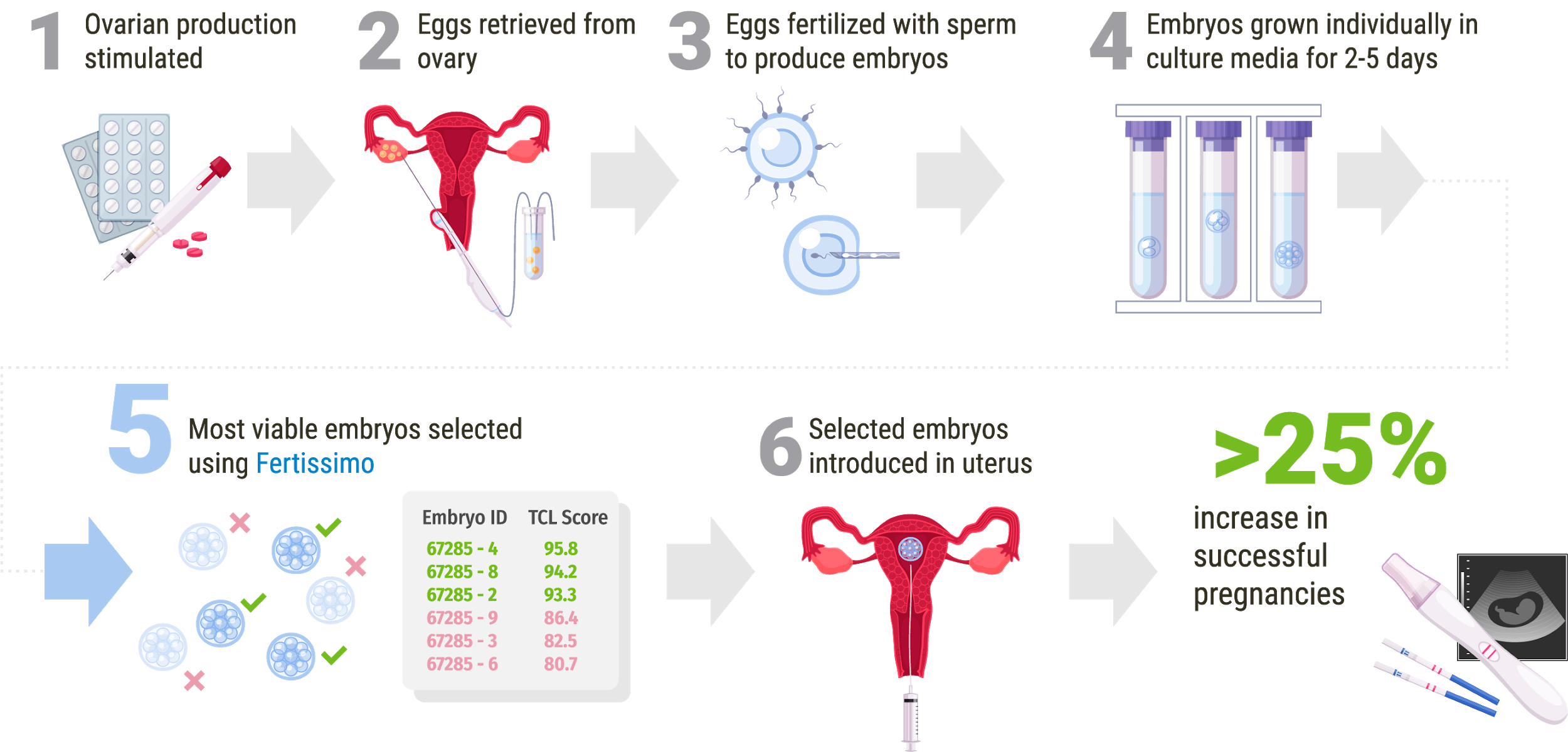 5. Most viable embryo selected using FertissimoAI
6. Embryo transfer
7. >25% increase in successful pregnancies
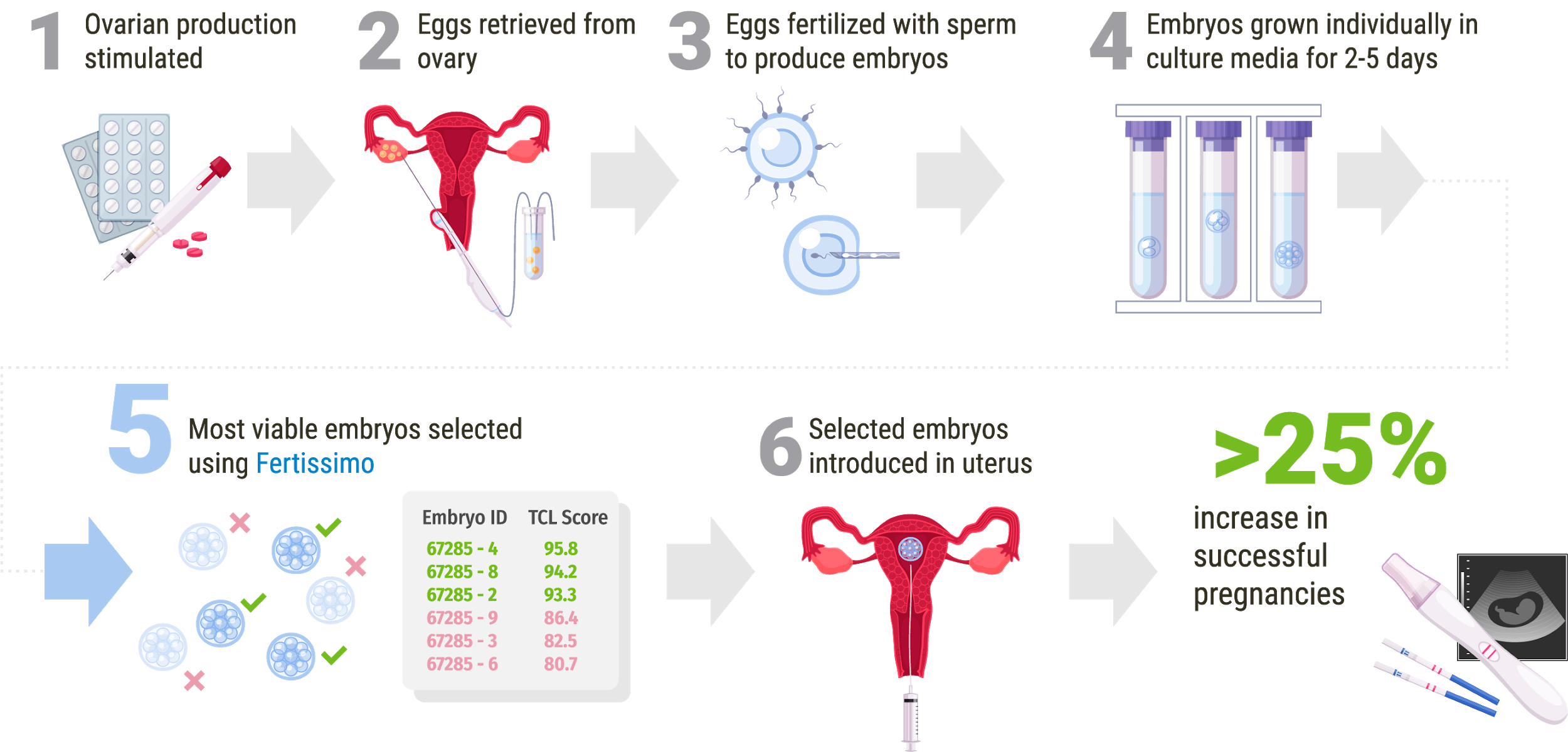 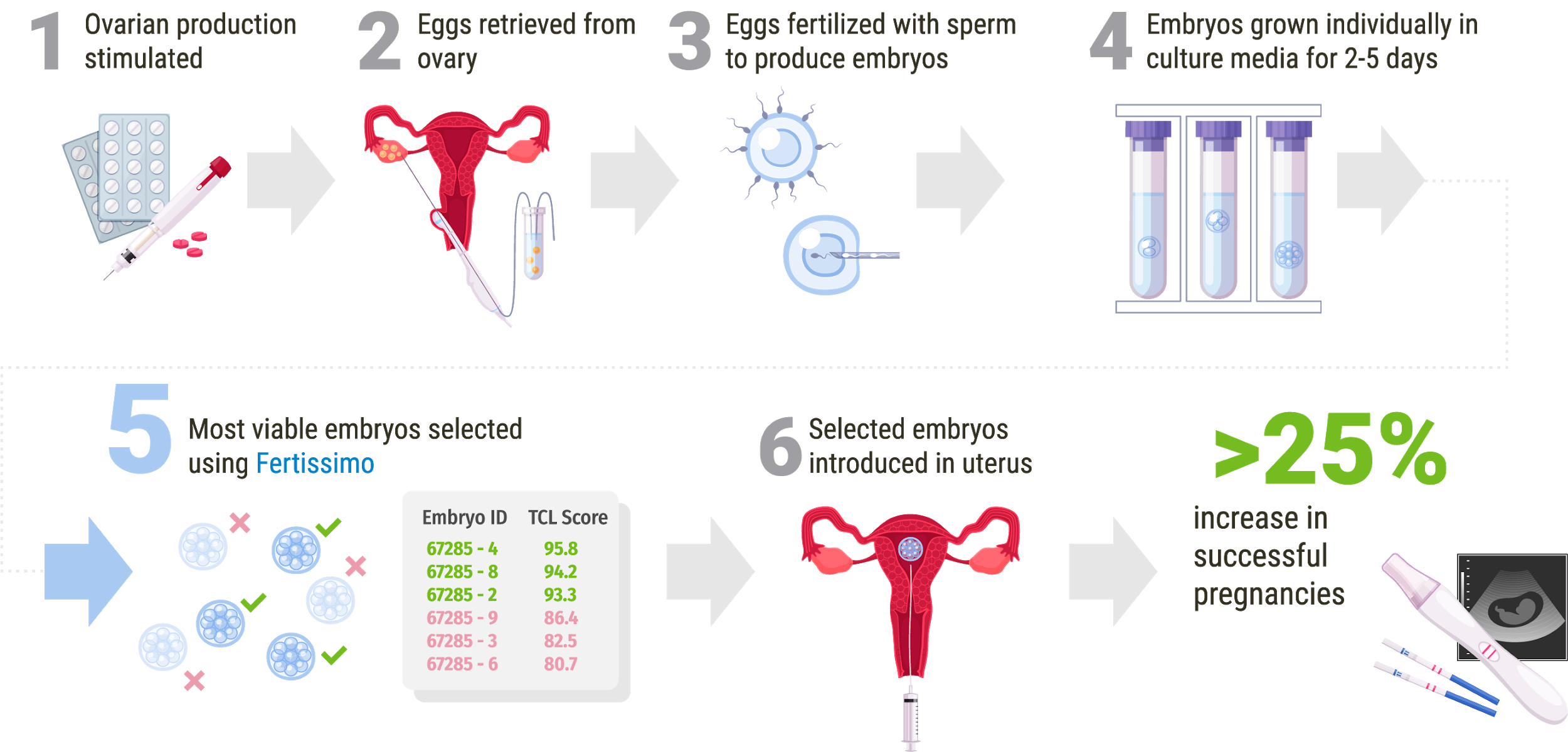 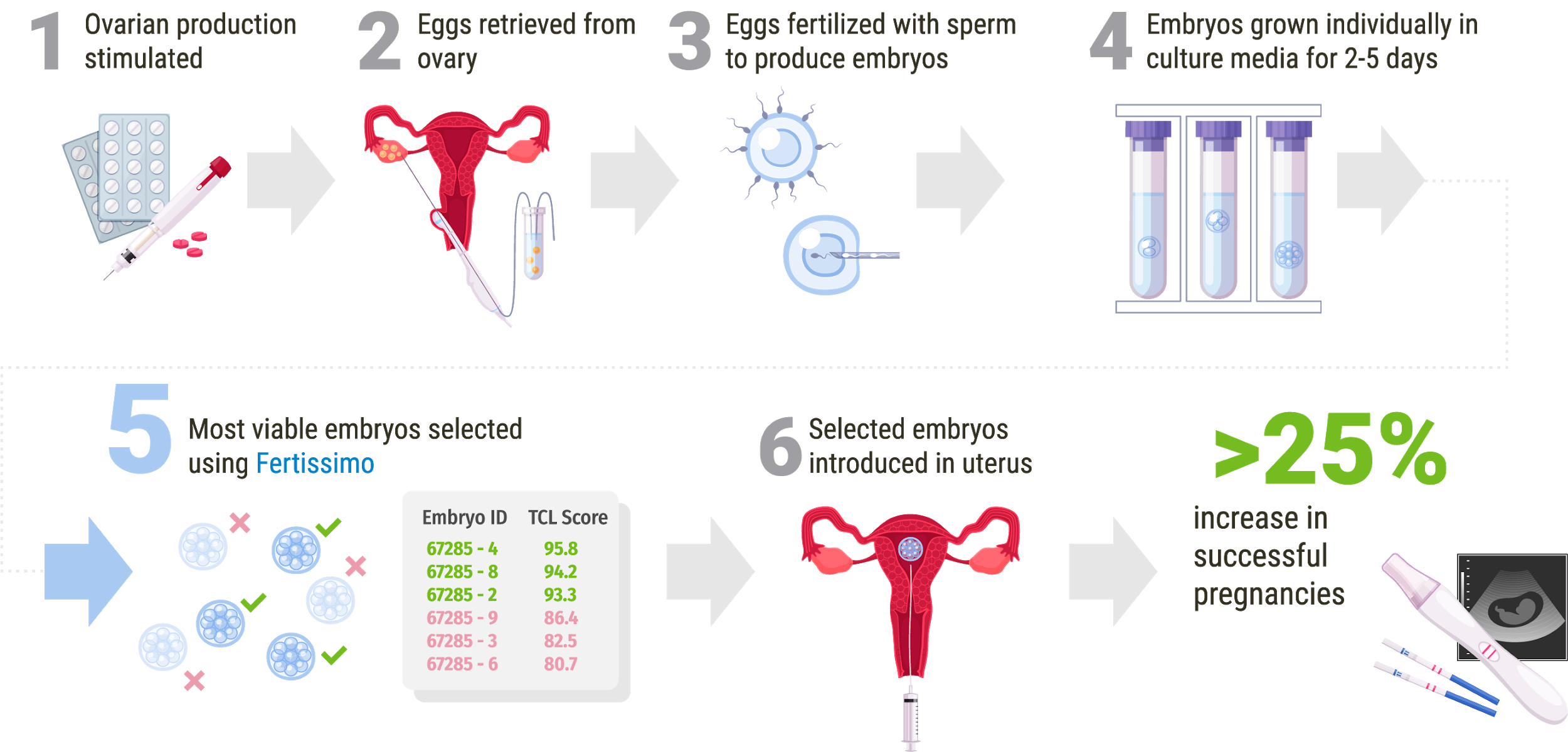 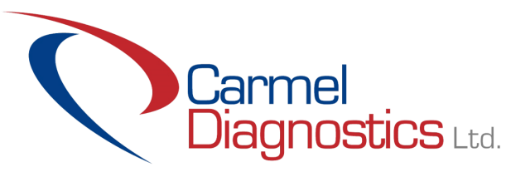 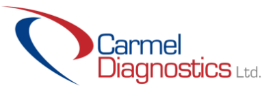 8
[Speaker Notes: The emphasis here is to show versus tell. Investors often want to see products, not to hear about products.

By taking a user’s perspective, the demo relates more to your audience. The easier it is for the audience to imagine using the product, the more positively they will evaluate it.

By contrasting micro problems with solutions features, investors gain a clear understanding of how the solutions solves the problem.

If there are other use cases, you can finish the slide by listing them.

For any comparisons/descriptions of the solution always use KPIs and data.]
Stakeholders & benefits
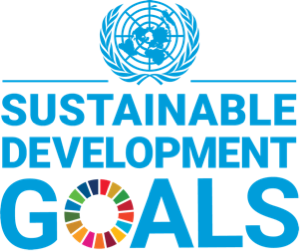 Clinics
25% increase in successful IVF pregnancies
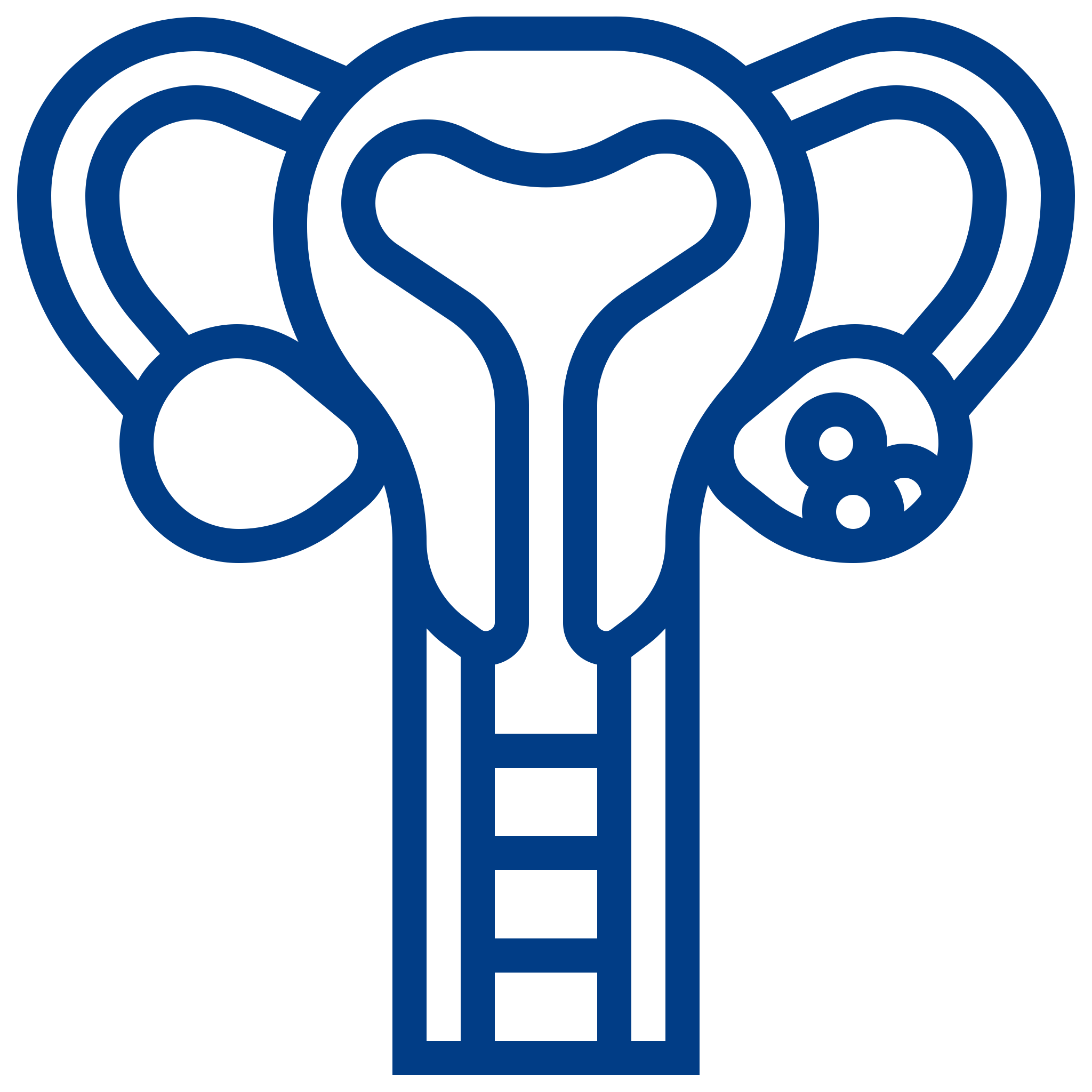 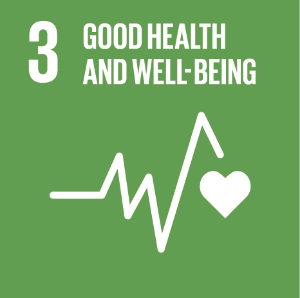 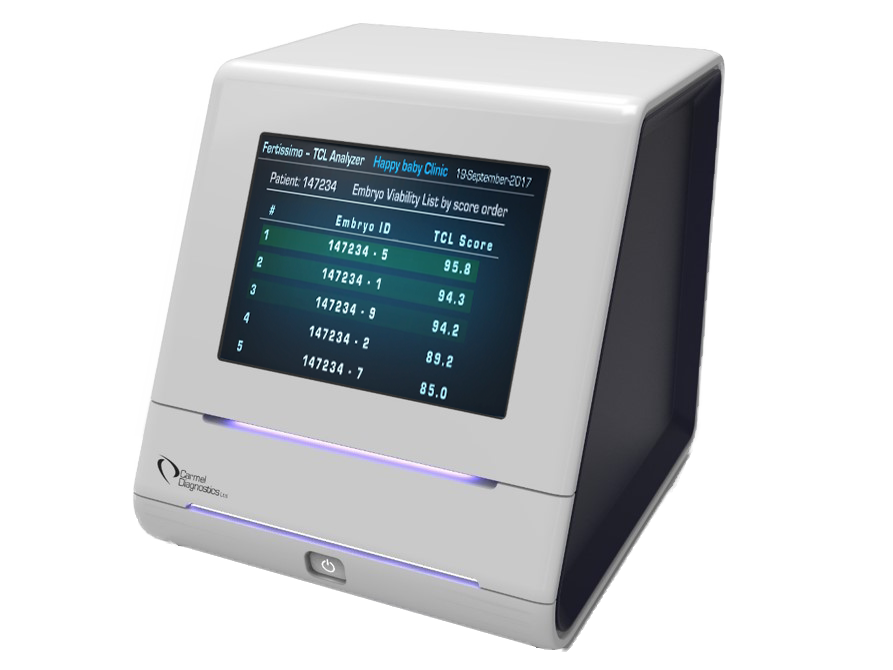 Couples
Reduced health risks for mother and child
€15,000 net savings per procedure
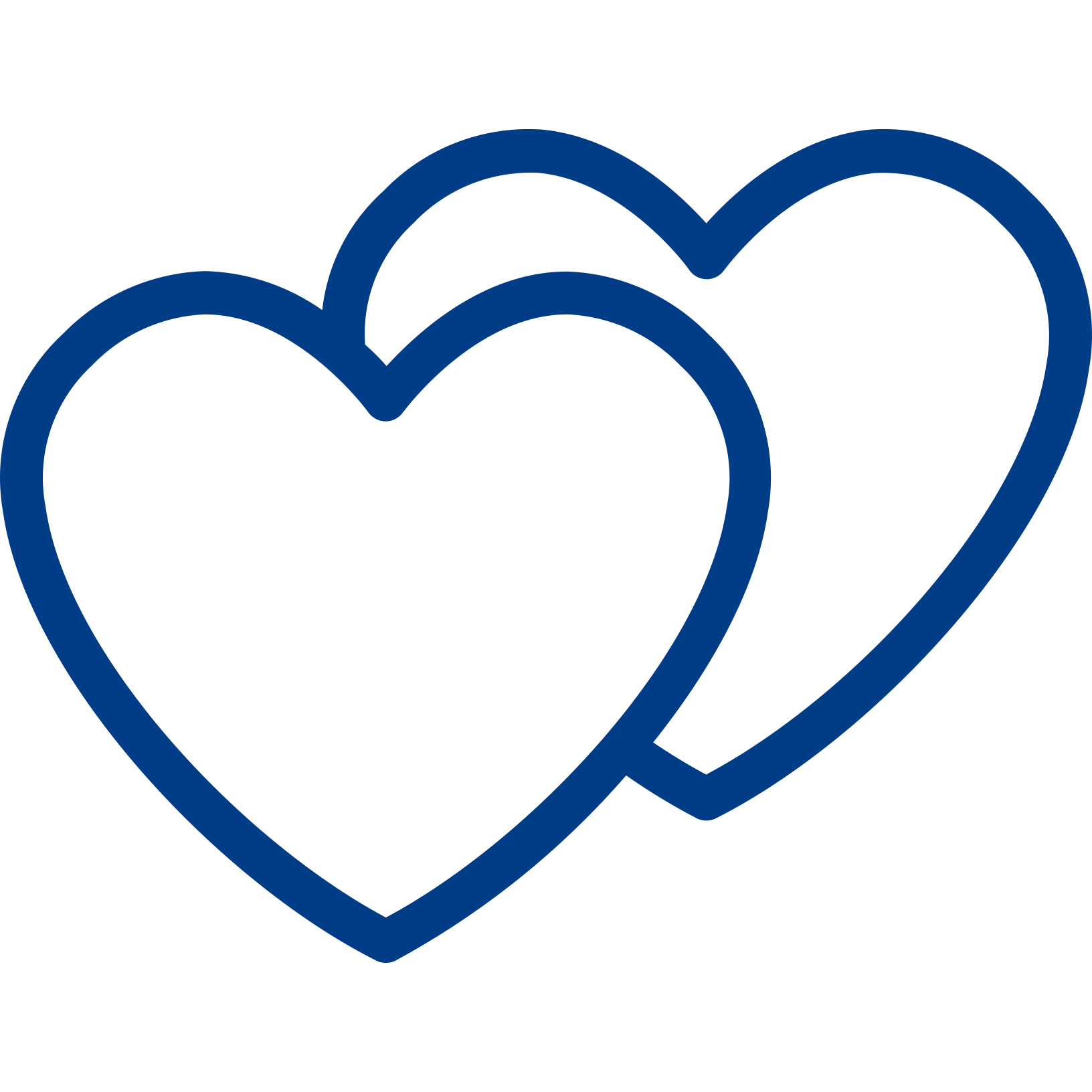 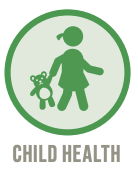 Healthcare systems
Allows for single embryo transfer
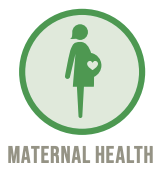 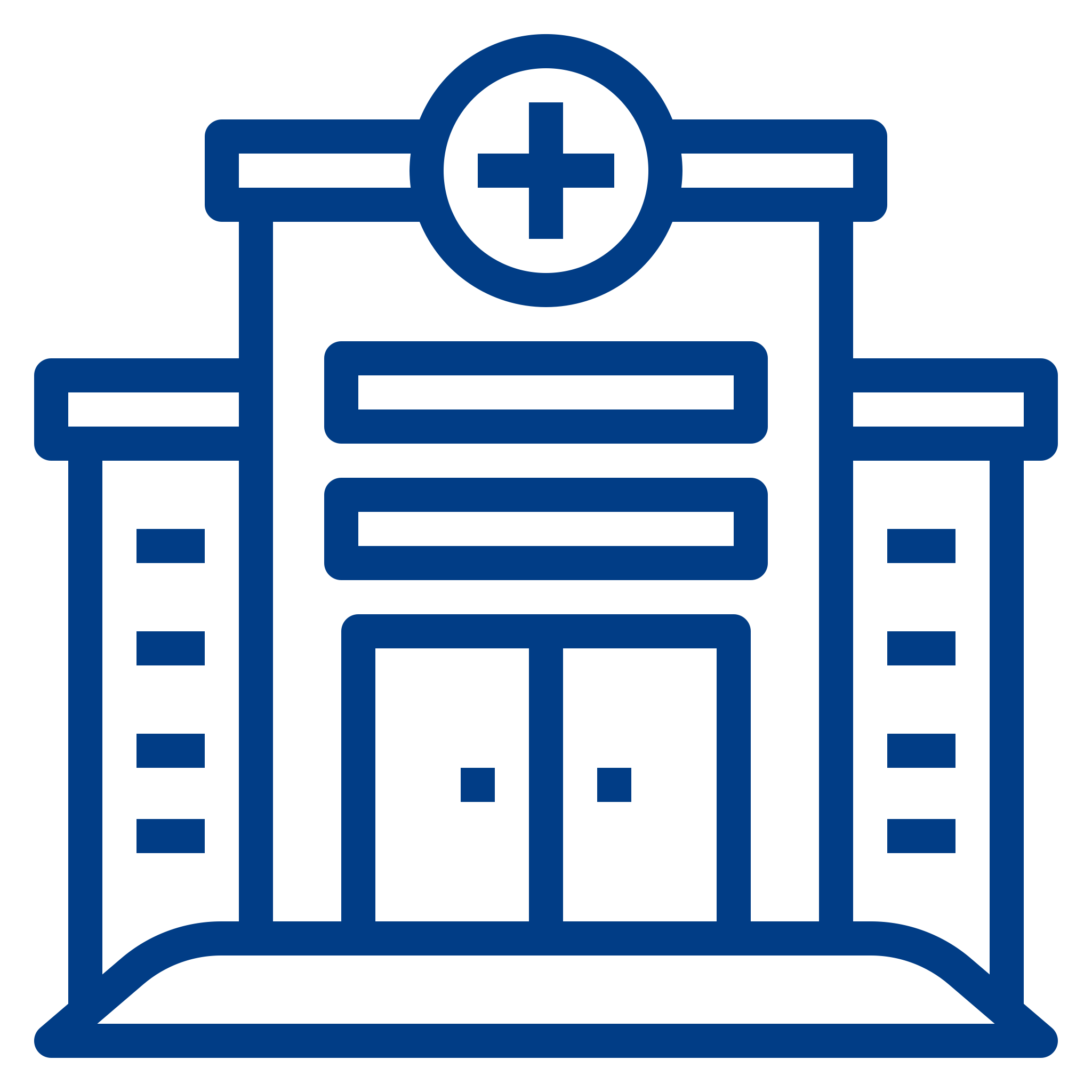 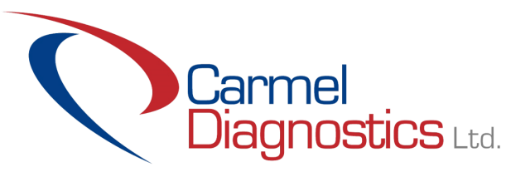 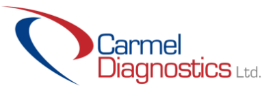 9
[Speaker Notes: Features tell; benefits sell. Features are what you put into the product; benefits are what those features mean to users. Benefits win customers and ultimately investors.

Ideally the benefits should solve the micro problems listed.]
A growing market
Global IVF expenditure
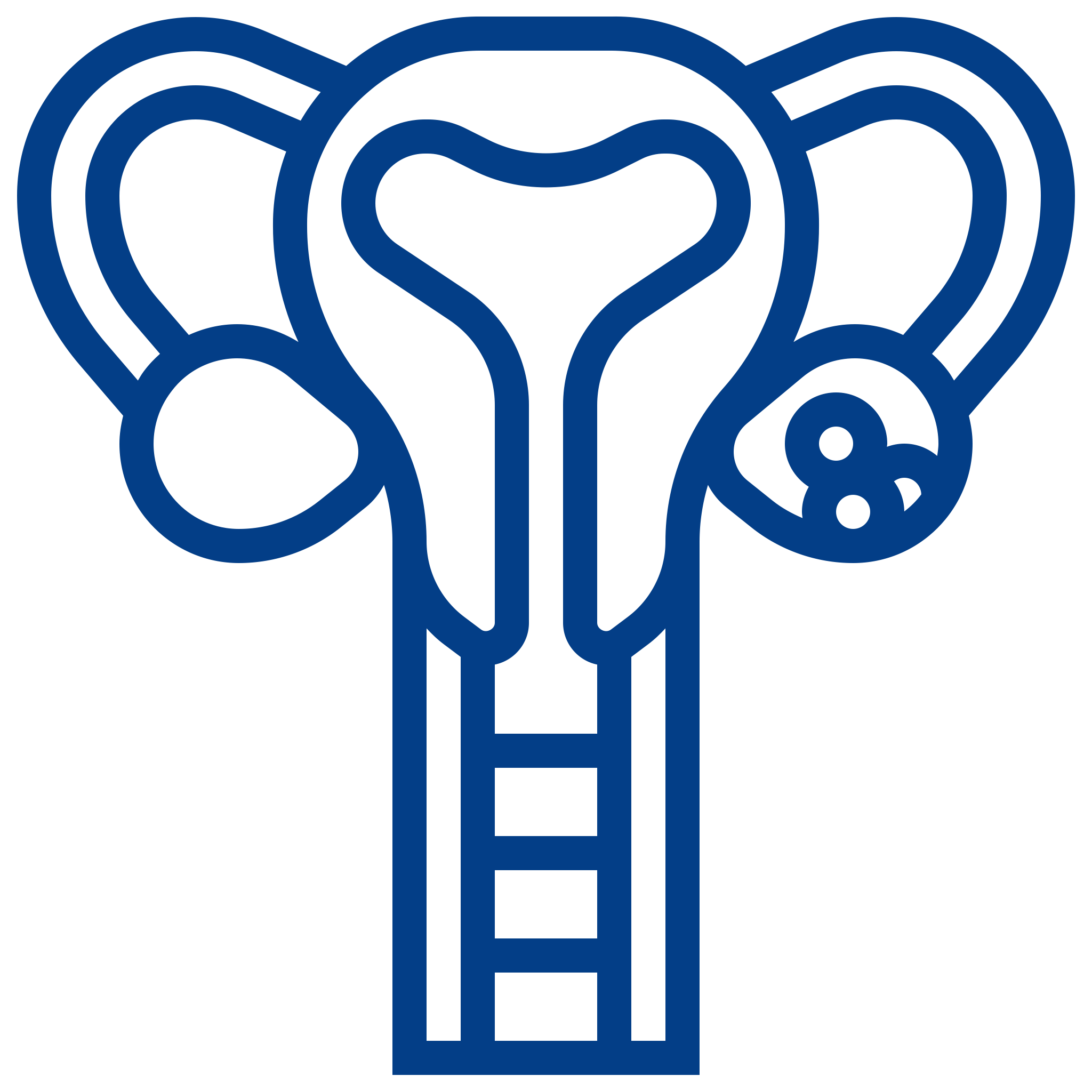 3,500
+6.5%
fertility clinics in the world  (800 in Europe)
CAGR
€23.5bn
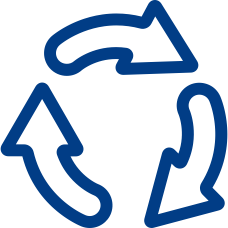 2.5M
IVF cycles per year
2027
€14.2bn
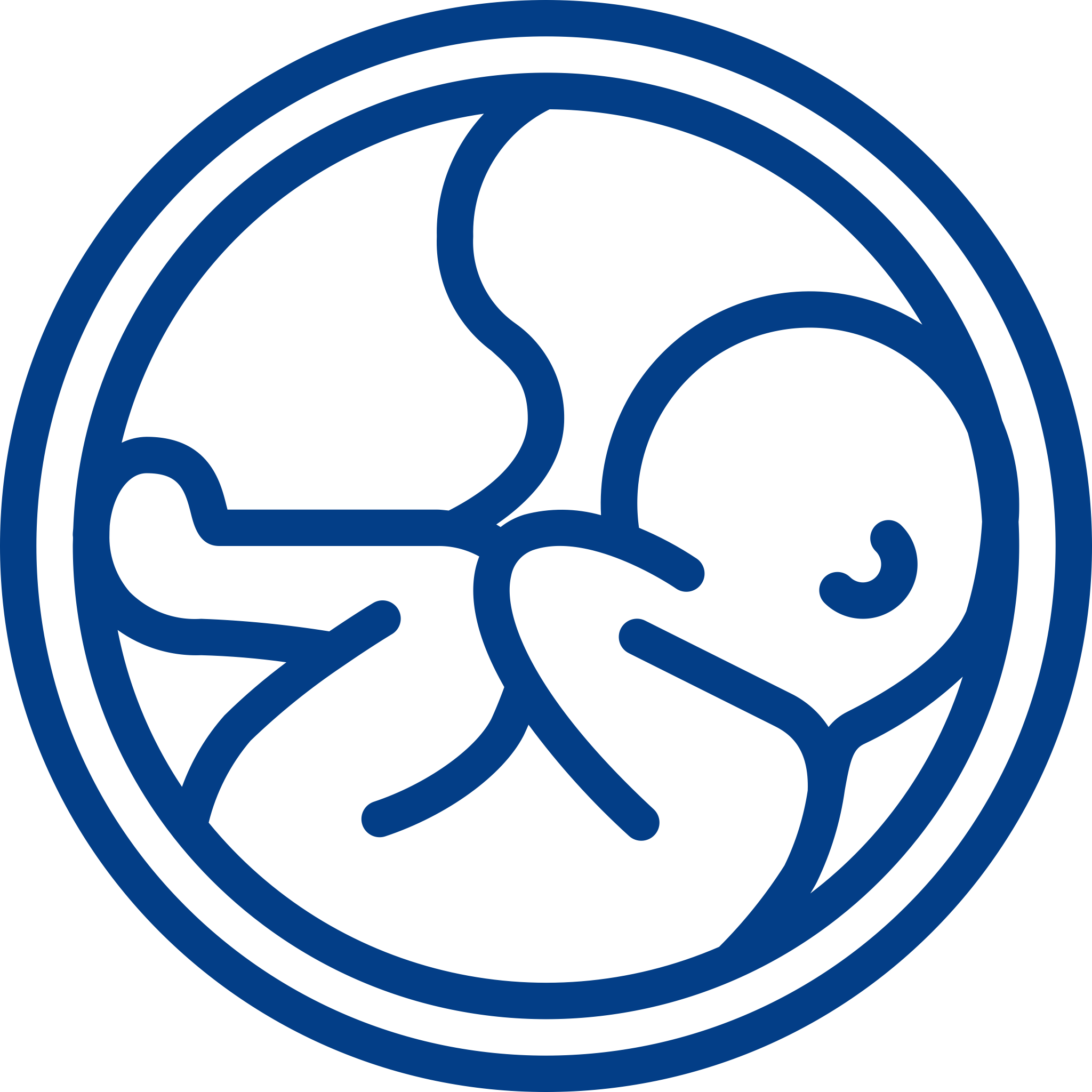 500,000
IVF babies every year
2020
Growing by   	              
per annum
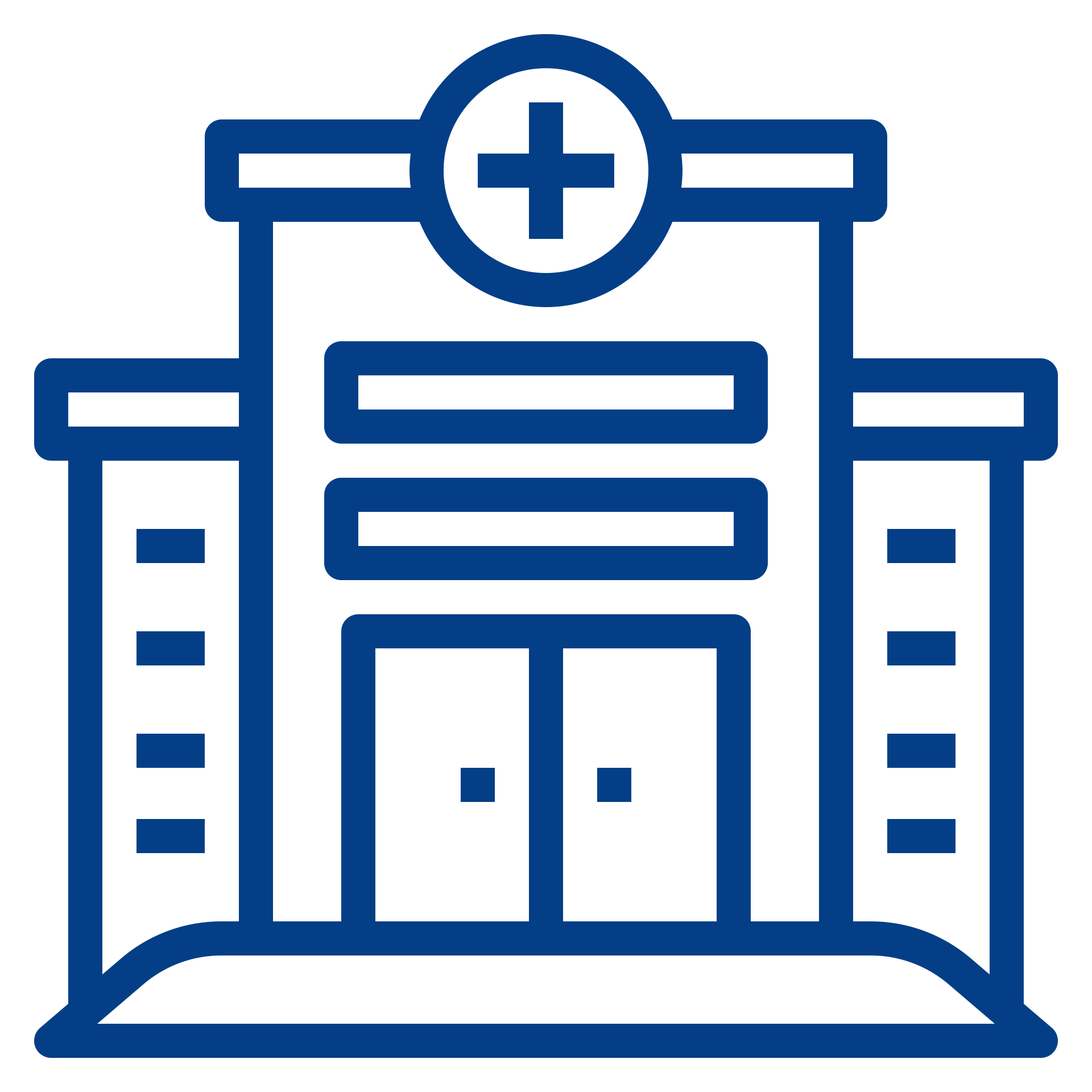 5-7%
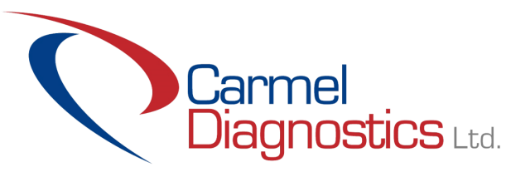 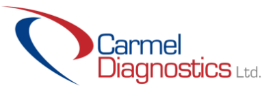 10
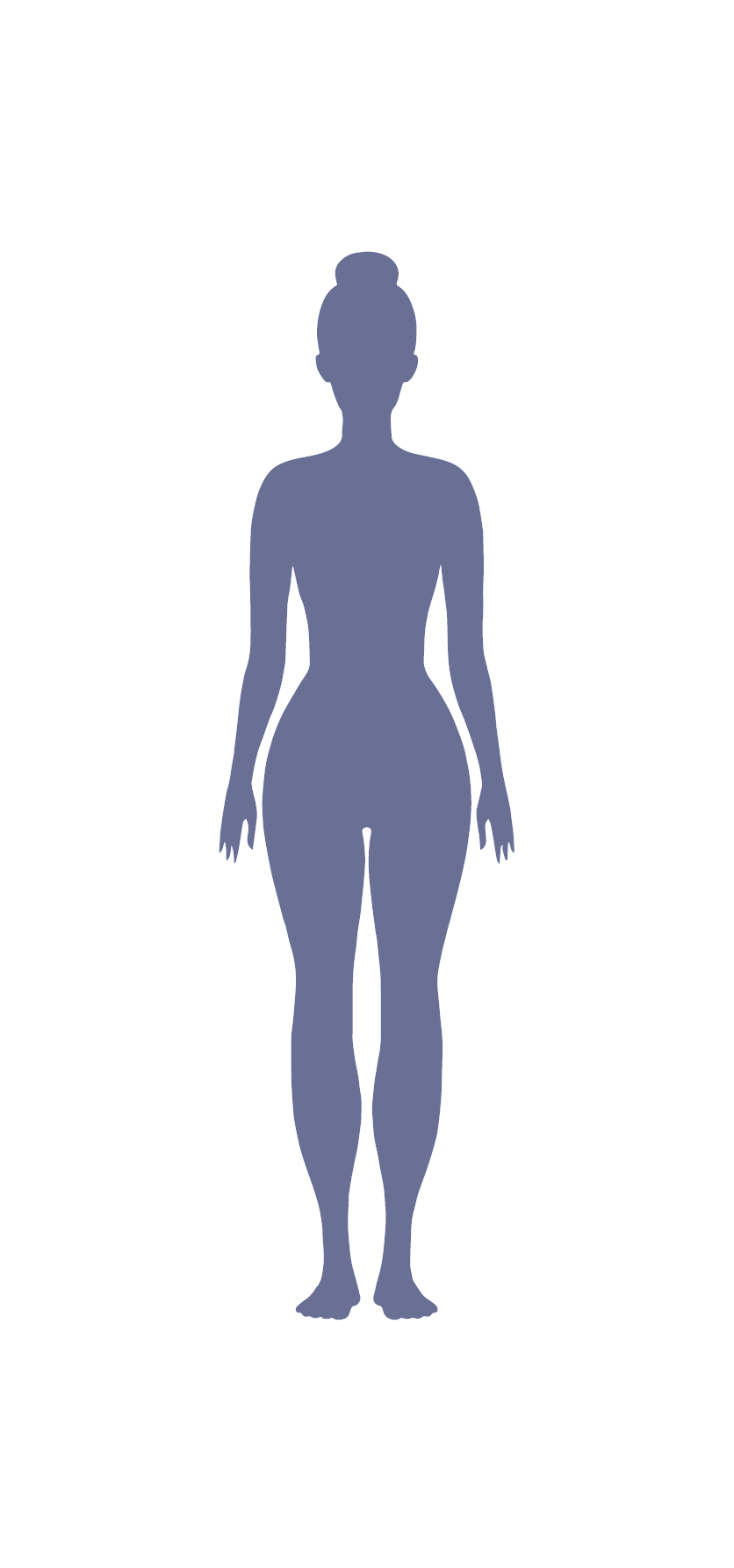 We have a platform technology for oxidative stress analysis
Traumatic Brain Injury
Early diagnosis of Alzheimer’s,
 Parkinson and ALS
Age Related Macular Degeneration (AMD)
Risk stratification for Heart Failure patients (Proof of concept study published)
Renal Failure
Early identification of
   pre-eclampsia (pilot running) + Diagnosis of Endometriosis
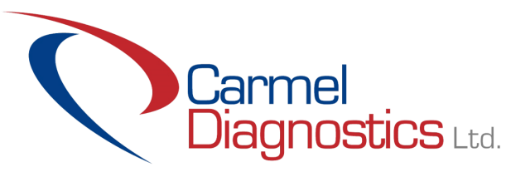 11
Targeted market & trends
2.5M IVF cycles worldwide 
€500M
Demand
2M IVF cycles annually in EU, US and China
€420M
TAM
Supply
953,000 tests sold in 2027  
€31.4M
SAM
Manual clinic processes
Limited capacity
Poor results

2.5M cycles
Increasing infertility
Older moms
Increased access to IVF

12M potential cycles
SOM
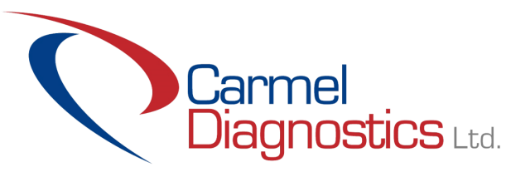 12
Current embryo selection methods are poor
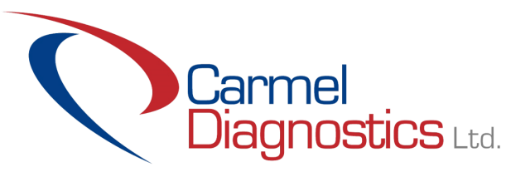 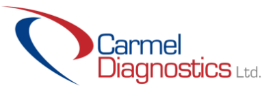 13
Commercialisation plan
ManufacturersMedical grade manufacturer with European logistics
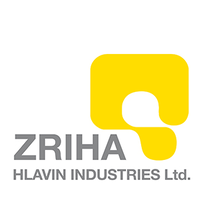 CustomersFertility clinics
SuppliersOptical & mechanical components
FertissimoAIMarketing, AI optimization, testing, R&D, assembly
End-usersEmbryologists, reproductive endocrinologists in IVF clinics
DistributorsCountry specific medical device commercial partners
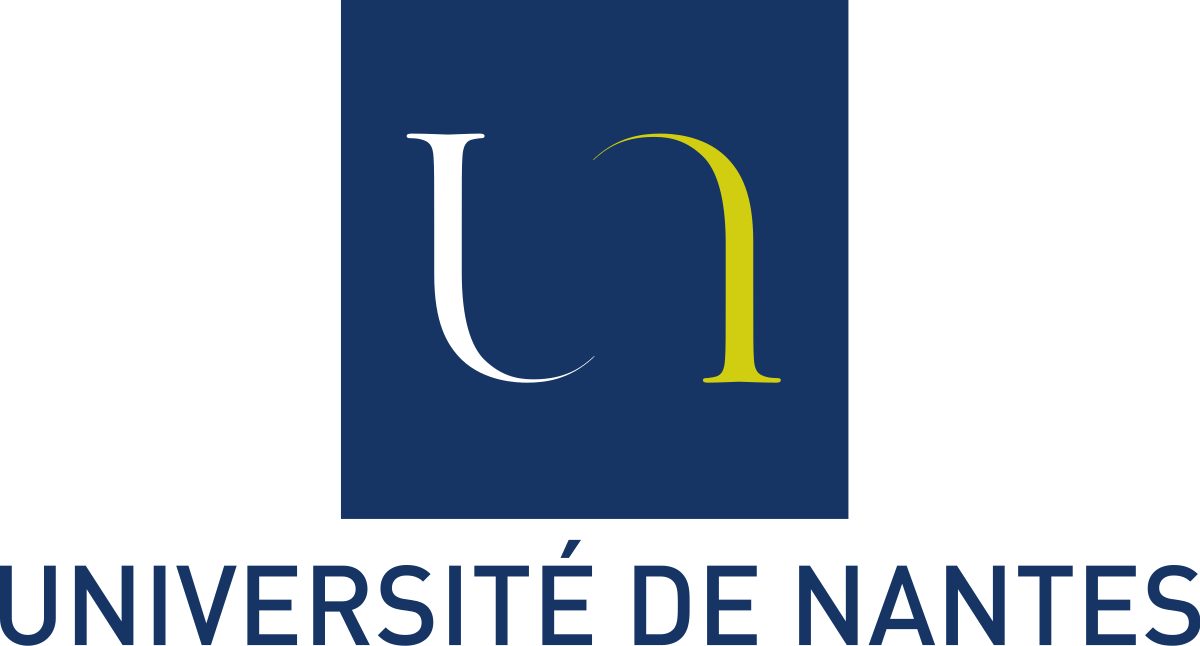 BeneficiariesInfertile couples
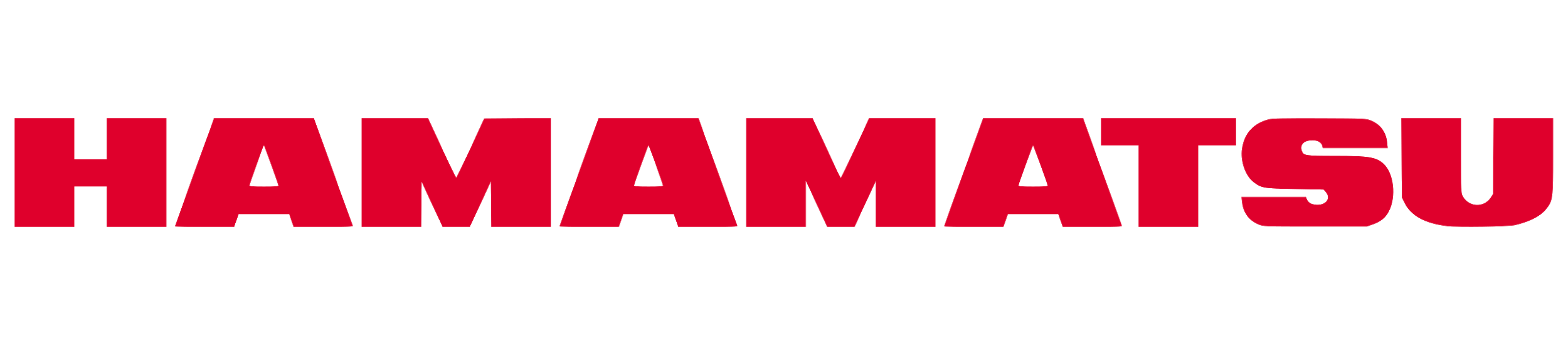 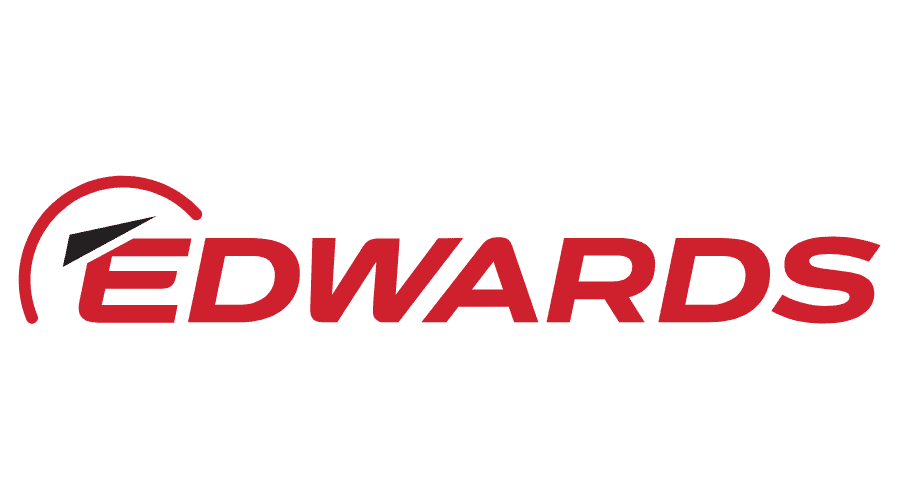 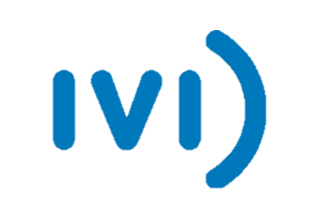 ManufacturersTest cuvette manufacturer
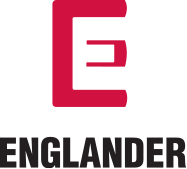 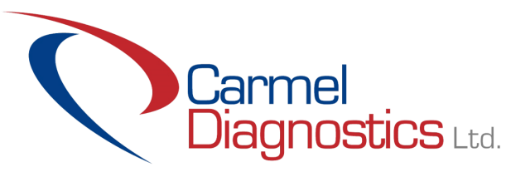 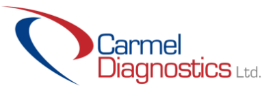 14
Geographical expansion
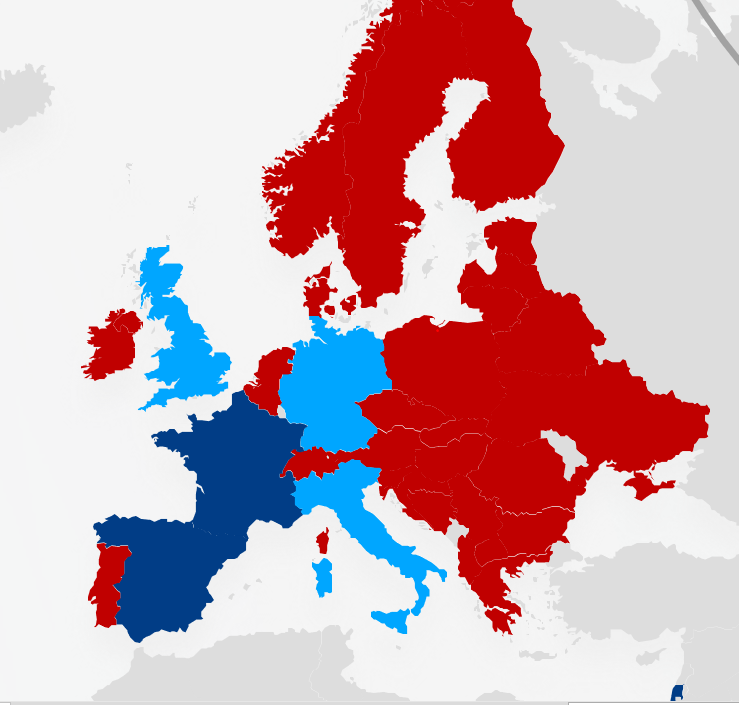 2023
France 
Spain 
Israel
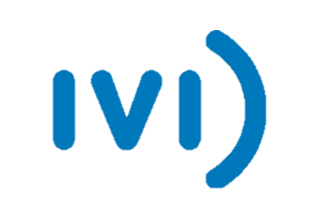 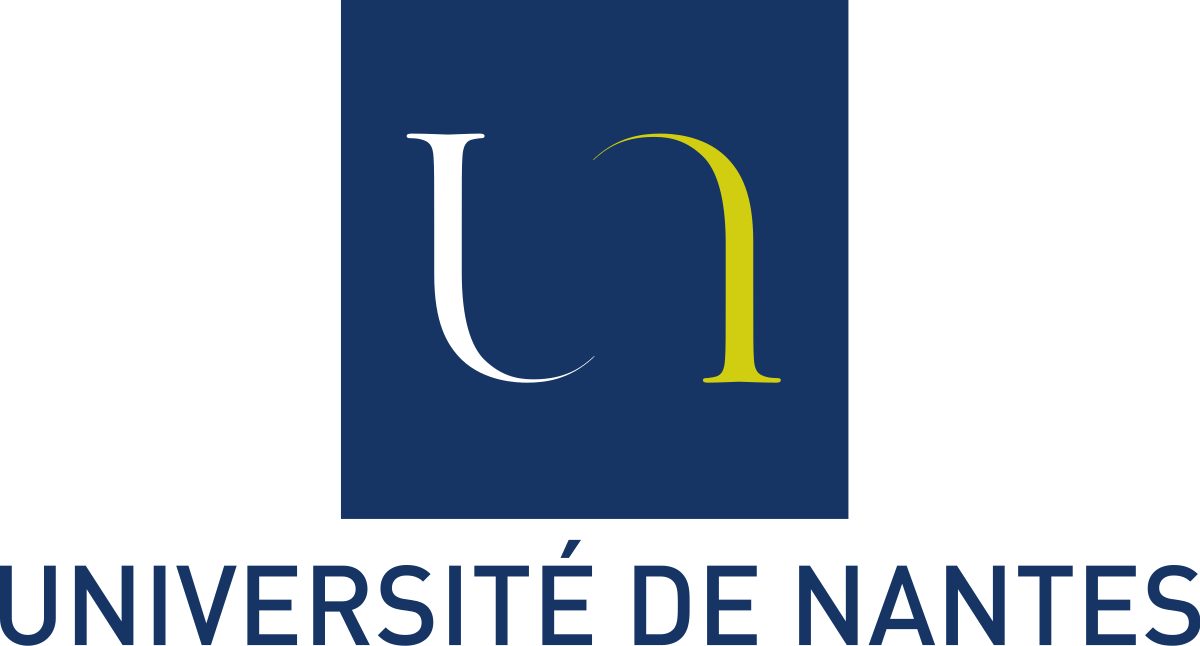 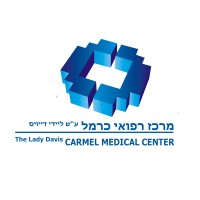 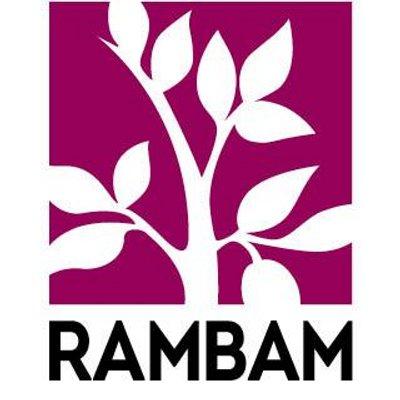 2024
US
2025
Germany
Italy
UK
China
Japan
2026-2027
Gradual expansion
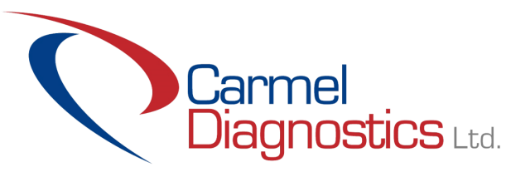 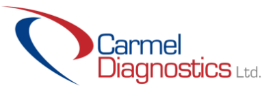 15
Business model & financial projections
PAY-PER-TEST model
Device at € 15k
Test cuvettes at €30/test
Sales through specialist distributors
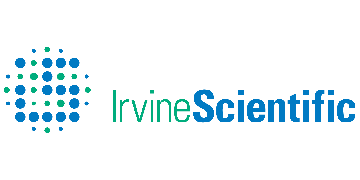 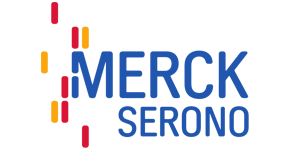 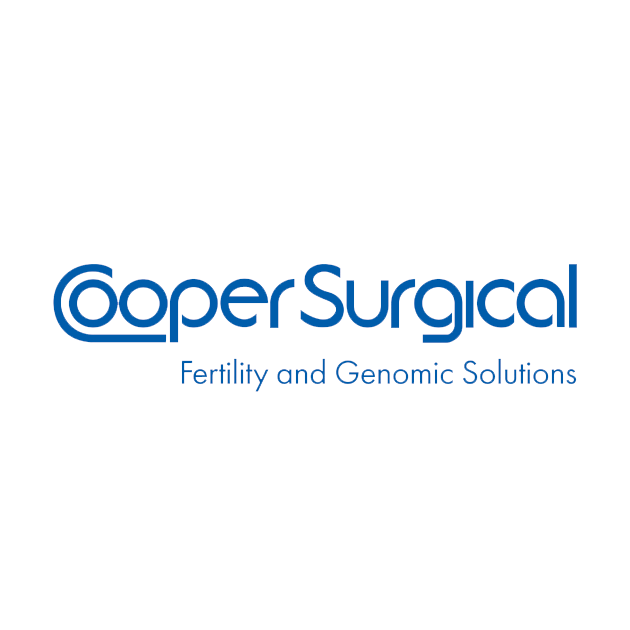 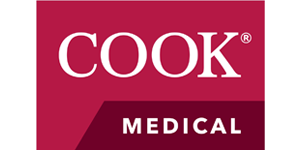 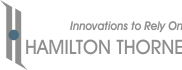 9
12
16
20
21
24
Employees
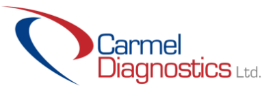 16
2017
2020
2021
2022
2023
2024
2025
2030
Company history and roadmap
Seeking 5M€ Investment
EXIT/ACQUISITION
GRANTS
€3m
BREAK EVEN POINT
TRL8
TRL9
-AI/ML Implementation
- Clinical Validation
- Chinese  Approval
- New Market: Pre-eclampsia
- CE Mark
- IVDR Certification
- Market Launch
- H2020 SME Instrument
- Market Entry Preparation
- FDA Approval
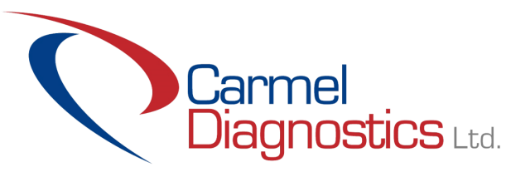 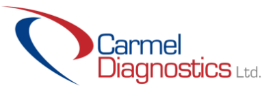 17
Team & hiring plan
20% ESOP to attract management and new hiring
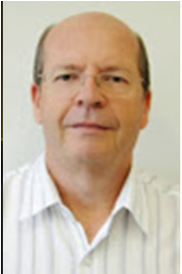 José Celso Rocha
AI expert for IVF
unique combination of experience in AI applied to embryo classification
Tzali Cnaani, 
CEO
Wide expertise in product development and implementation, business development, general management and operations
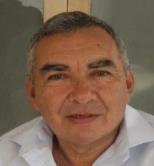 Hiring Plan
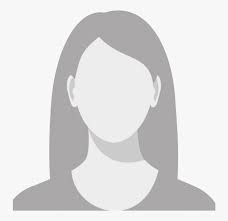 2
Software Engineers
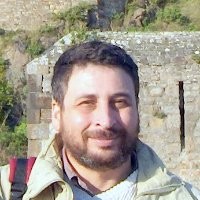 Michael Zibulevsky
AI/ML expert
150+ publications on AI applied to medical devices
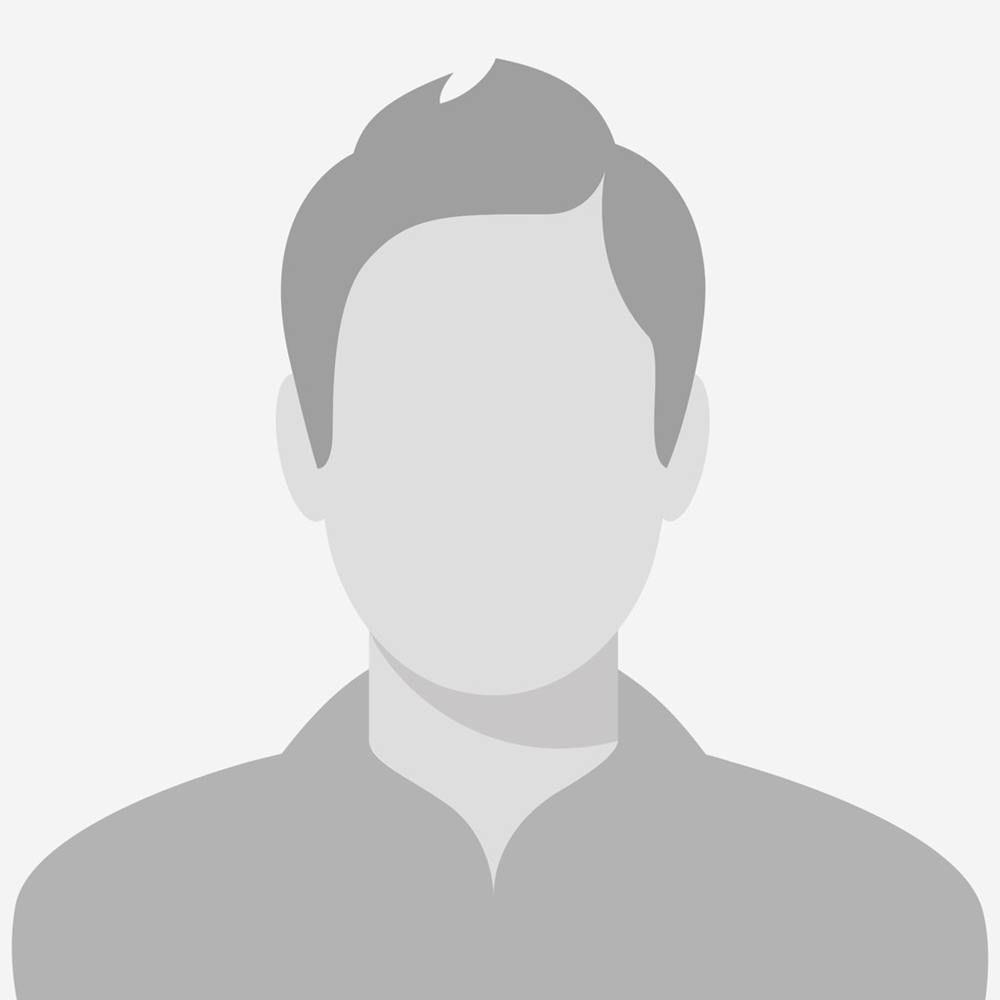 1
Hardware Engineer
Sergei Shnizer
CTO 
The inventor of the FertissimoAI technology. Vast experience in R&D and clinical studies
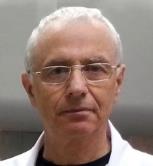 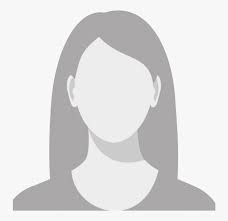 1
VP Business Development
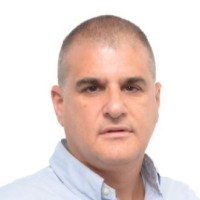 Amnon Weichselbaum
Director of product development
20+ years of business development experience in the healthcare industry
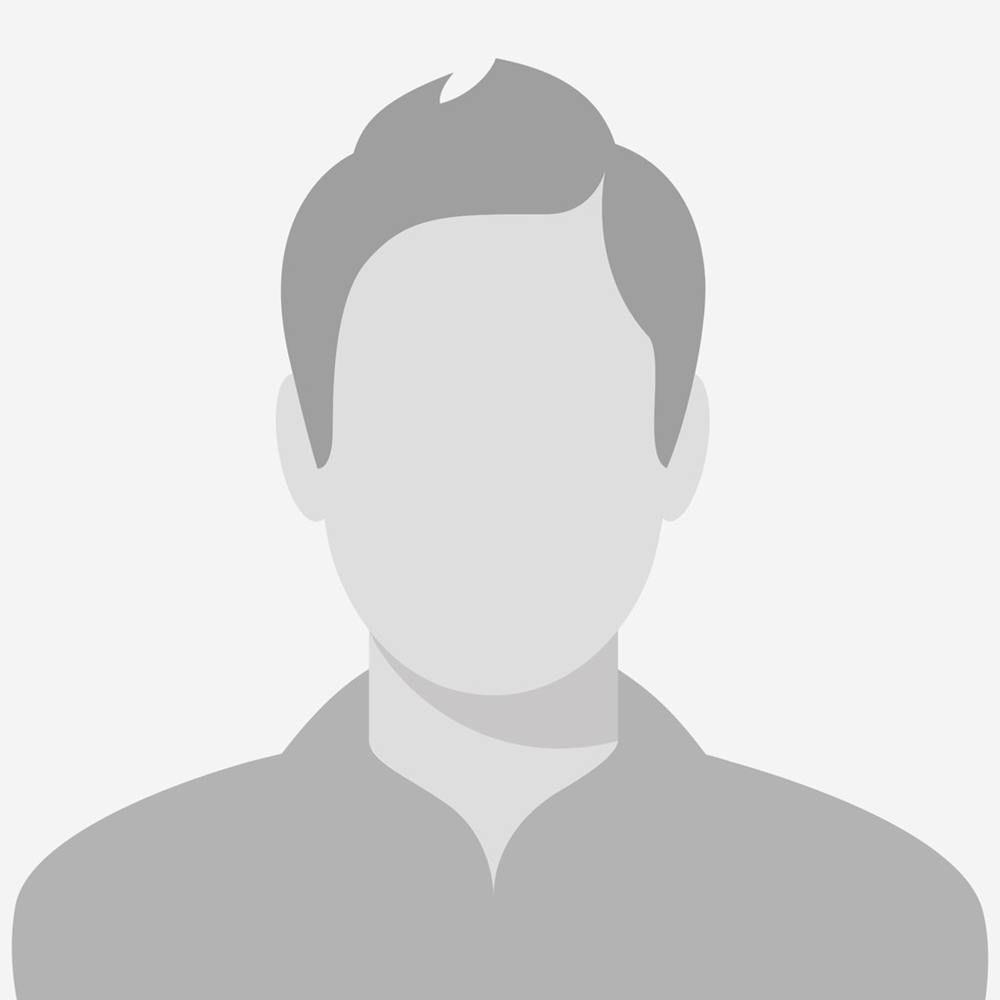 2
Sales Managers
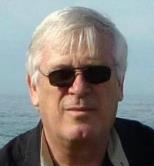 Moni Shavit, 
COO
25+ years of experience in business and technology development, R&D, engineering of medical devices
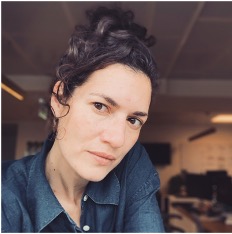 Amit Knaani
Product Manager
Vast experience in IT product development
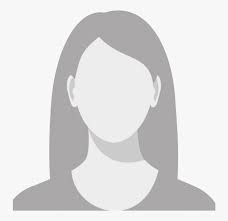 1
QA Engineer
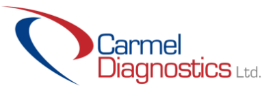 18
Advisors & strategic partners
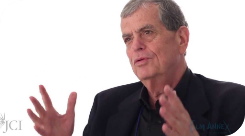 Prof Aaron Ciechanover
Head of Advisory Board 
Nobel Prize 2004 in Chemistry
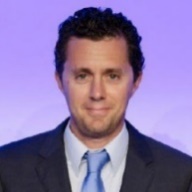 Marcos Meseguer PhD
Clinical Advisor
Scientific Director IVI Valencia
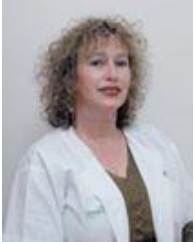 Zofnat Wiener-Magnazi MD Clinical Advisor
IVF treatment expert
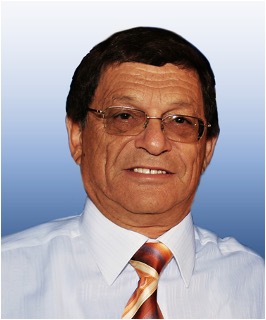 Prof. Abraham Z. Reznick,
Scientific Advisor
global expert in oxidative stress research
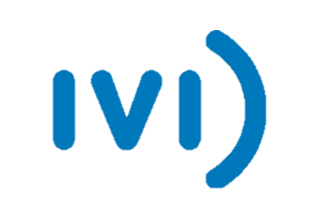 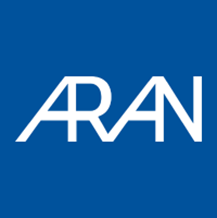 Clinical development
R&D, hardware & software development
IVI Valencia is the largest IVF clinics network in the world run by the world-renowned Dr Marcos Meseguer
With more than 150 employees, Aran is one of the leading engineering firms.
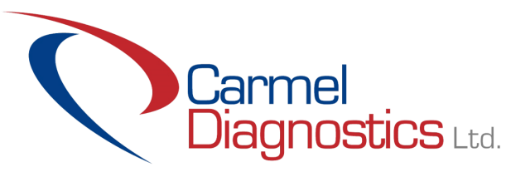 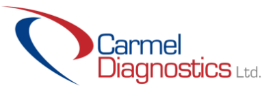 19
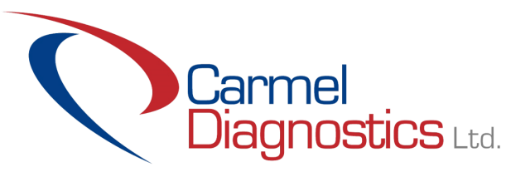 Better Embryo Selection: 
Giving Birth to IVF Success with FertissimoAI